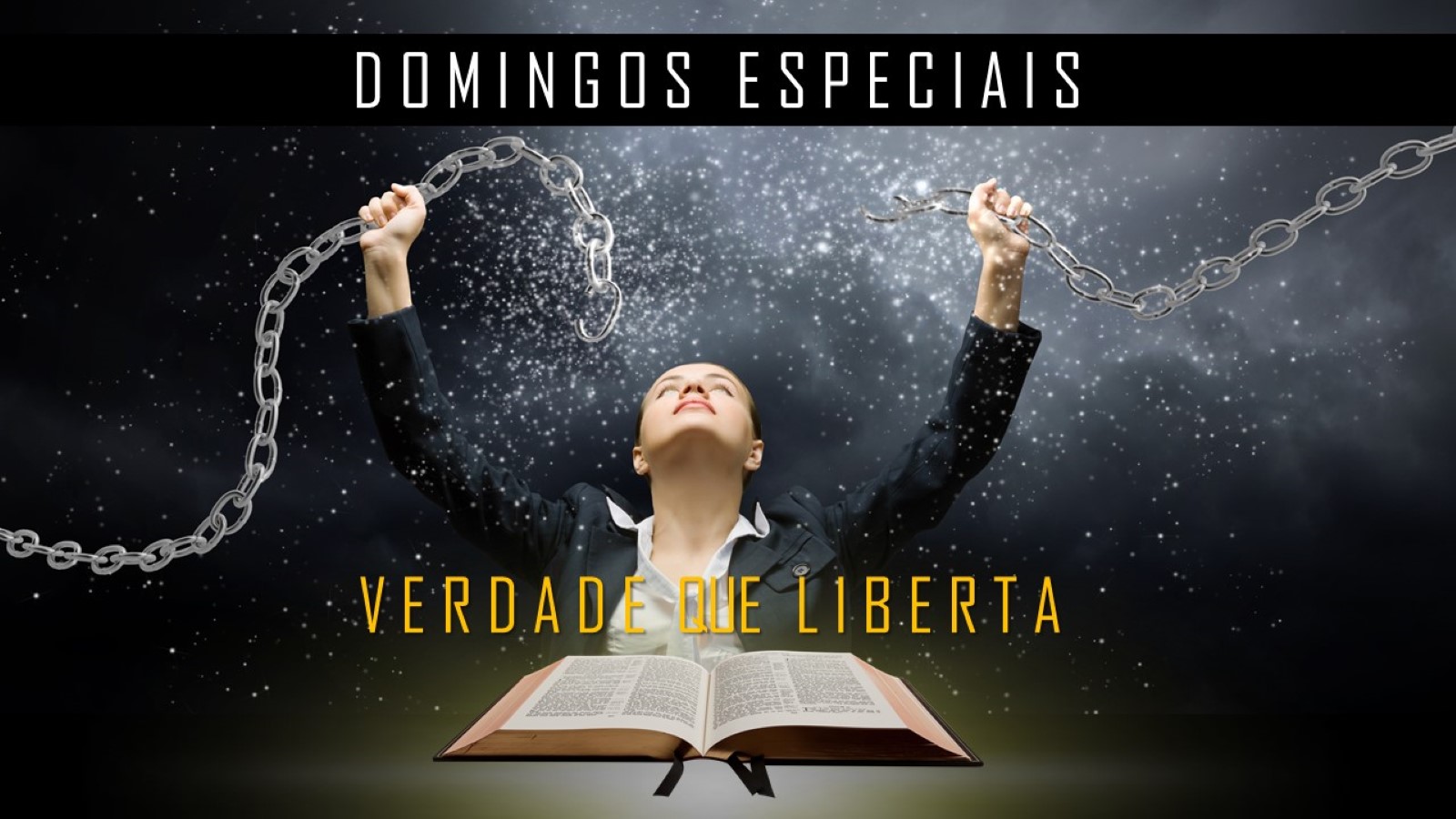 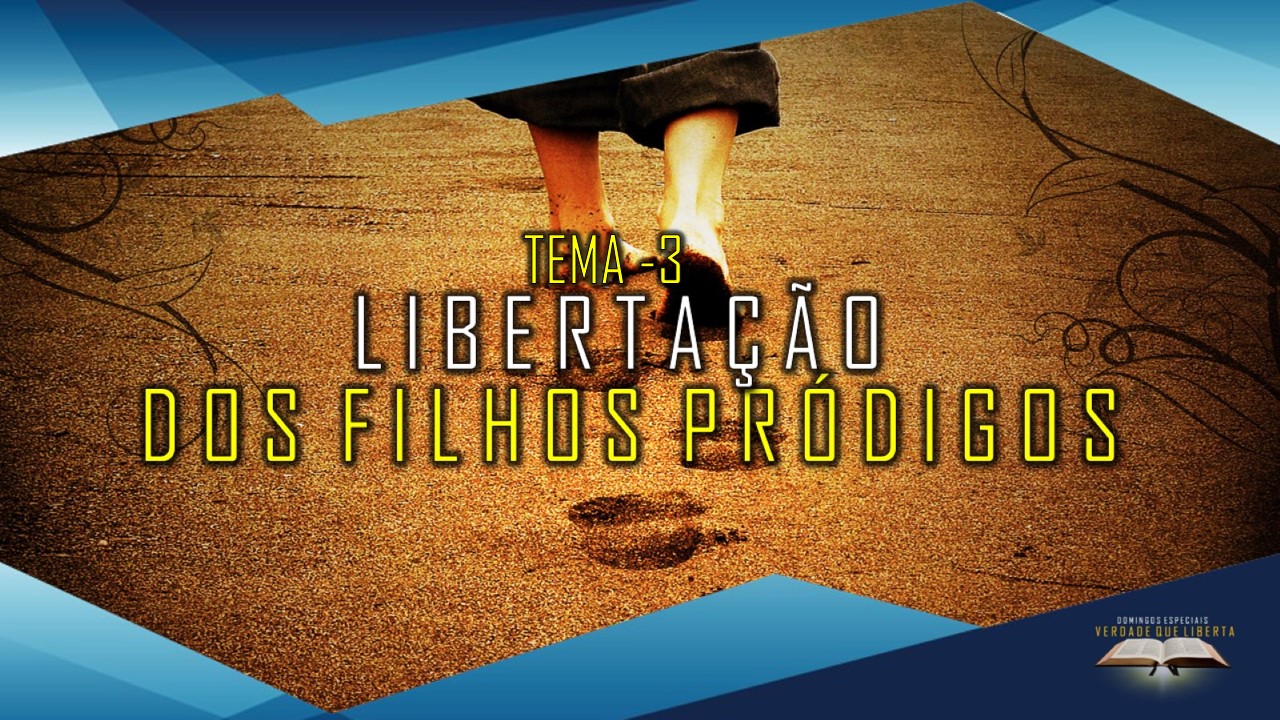 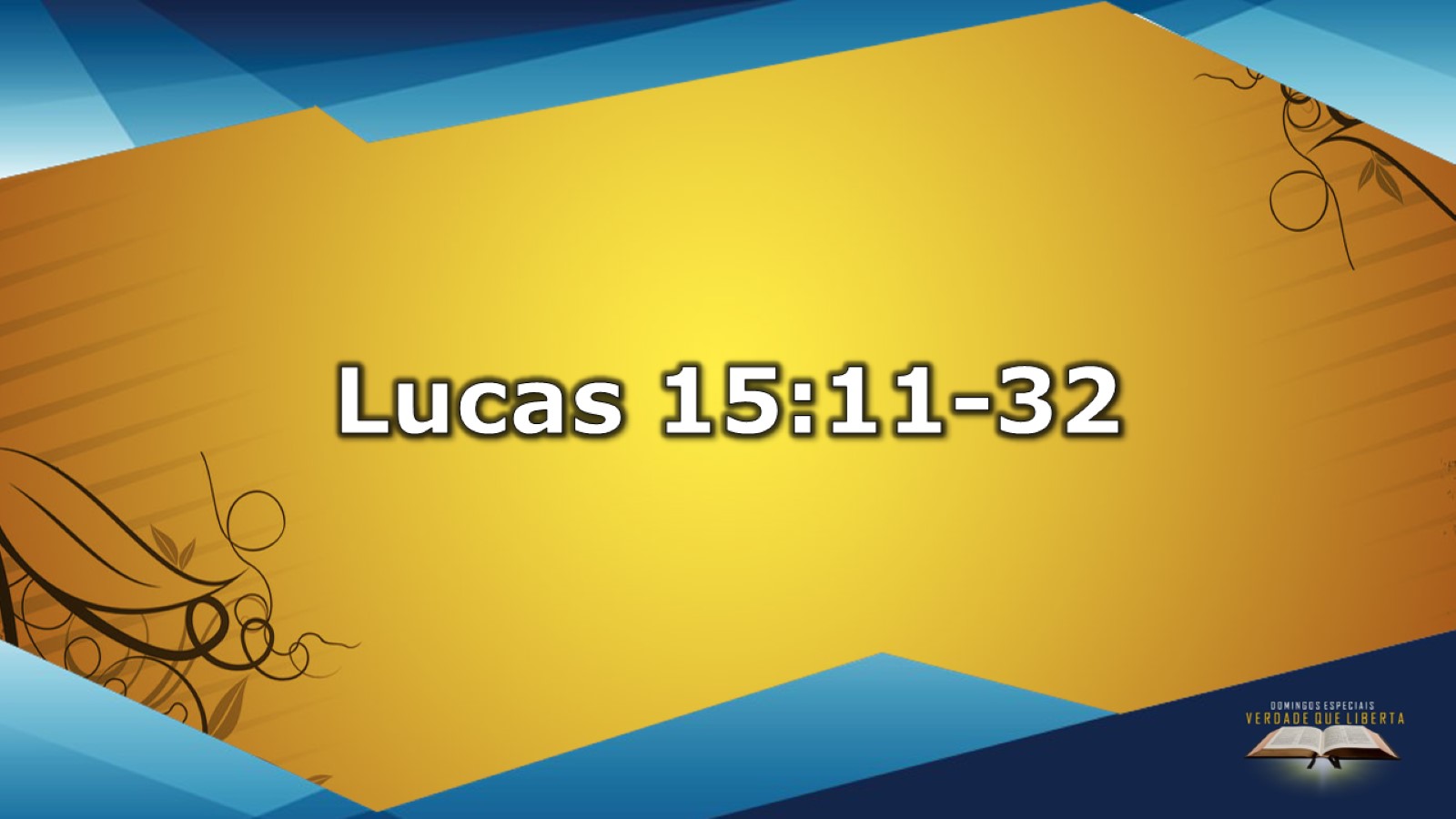 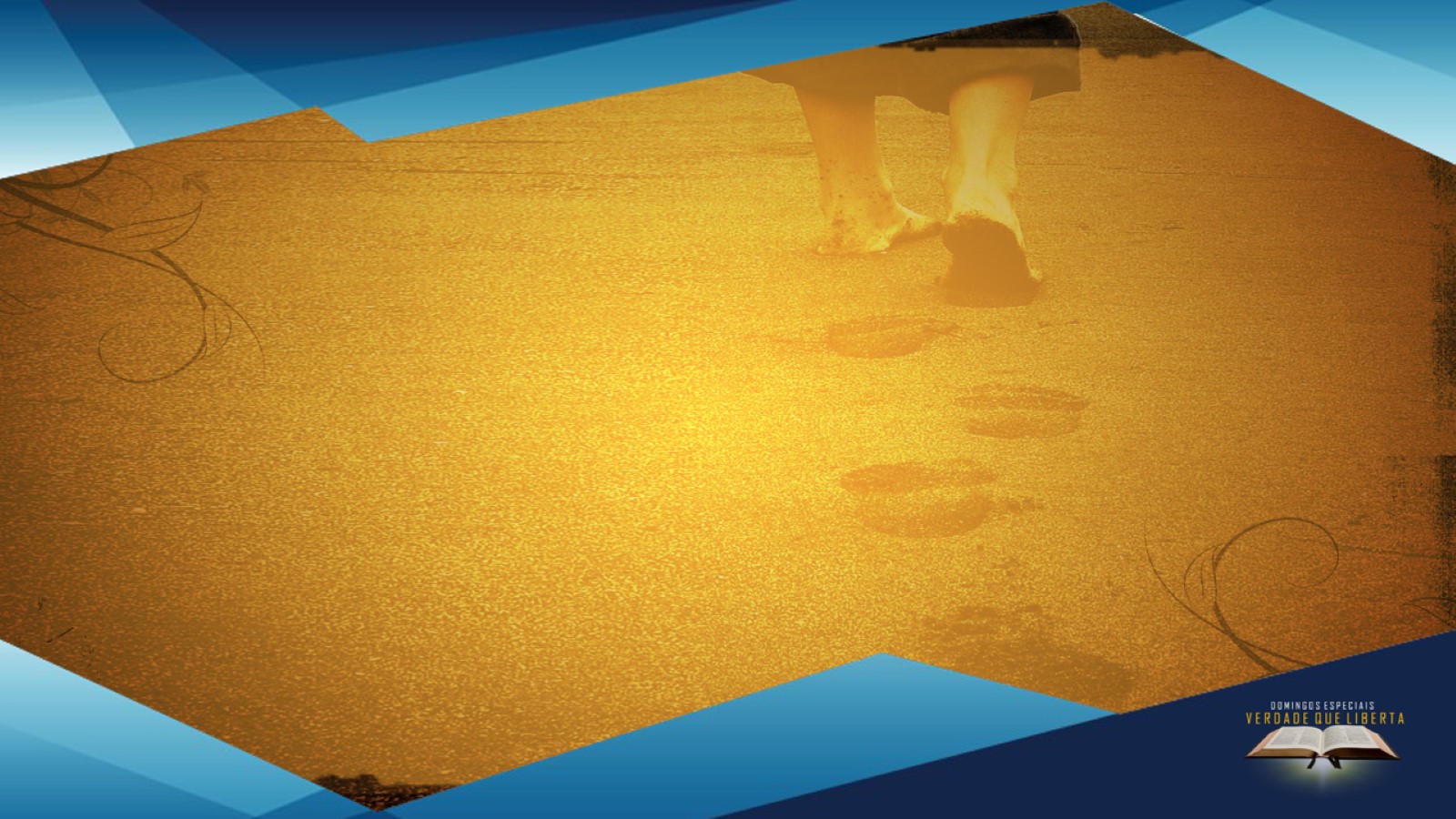 O capitulo 15 do livro de Lucas é conhecido como “evangelho dentro do evangelho” por demonstrar o princípio divino o “AMOR”.
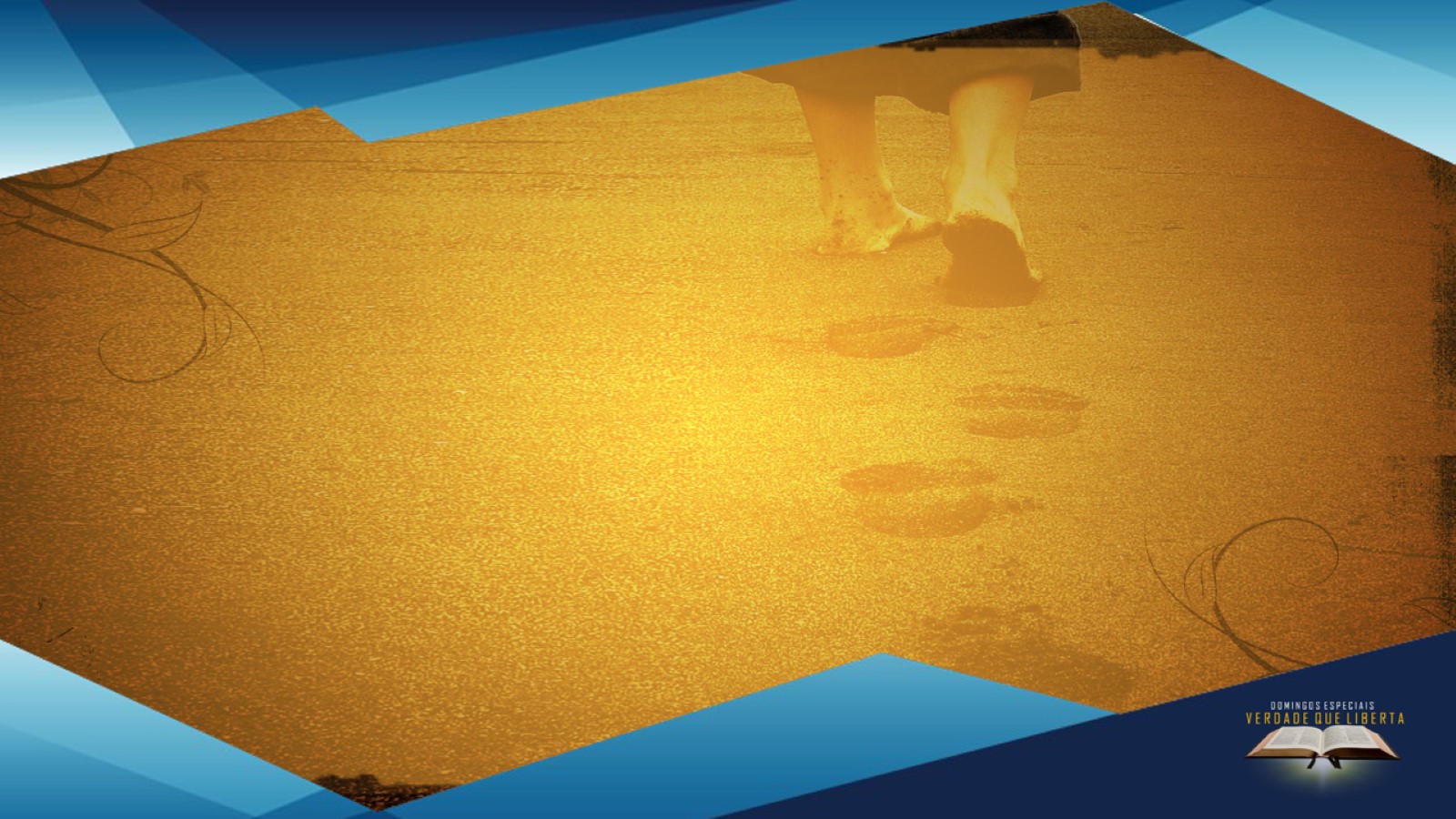 Os Fariseus fazem duras críticas a Jesus a respeito de Jesus comer com pecadores. Devido a isso Jesus conta-lhes três parábolas: Ovelha Perdida; Moeda Perdida e a do Filho Pródigo.
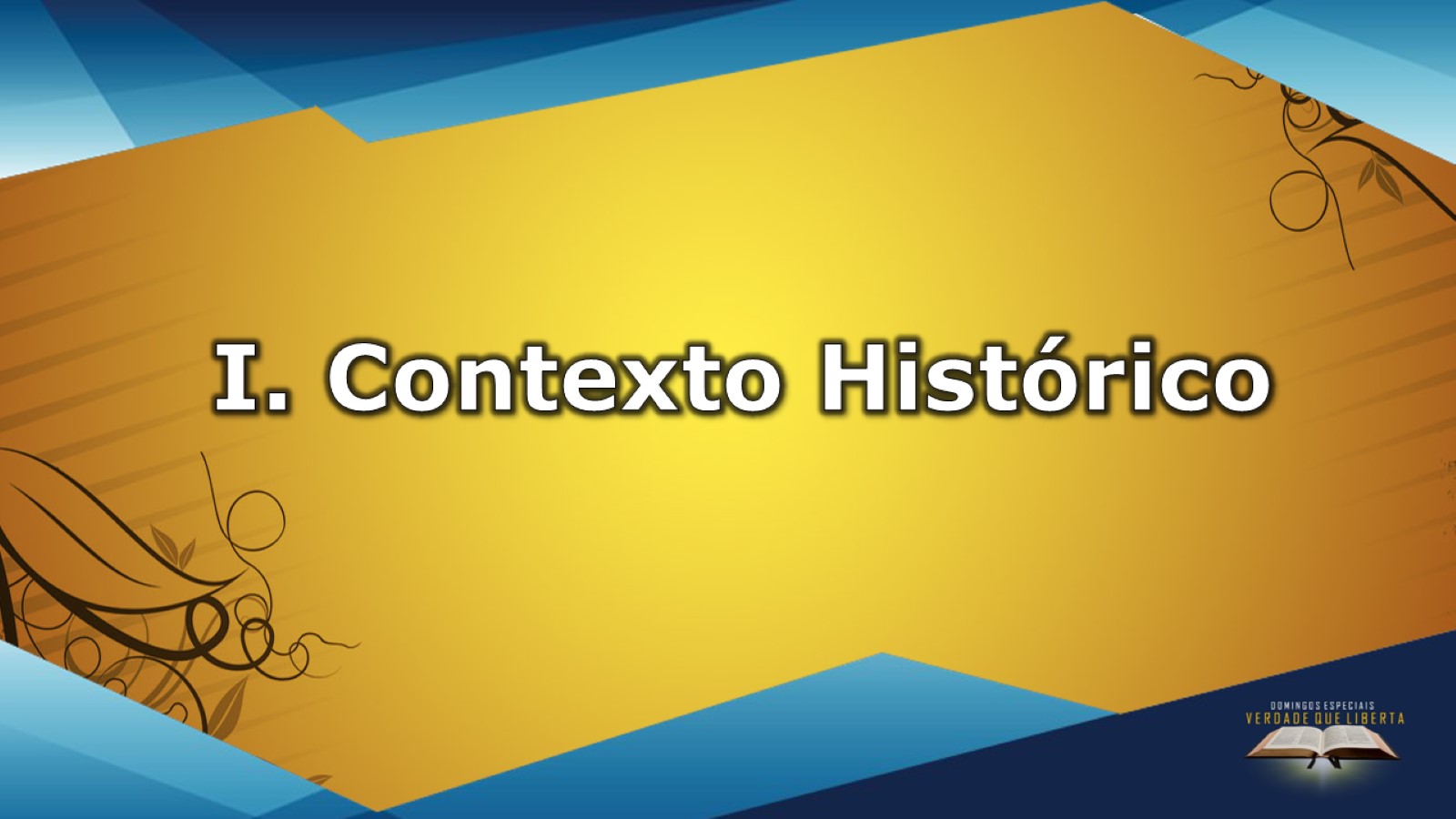 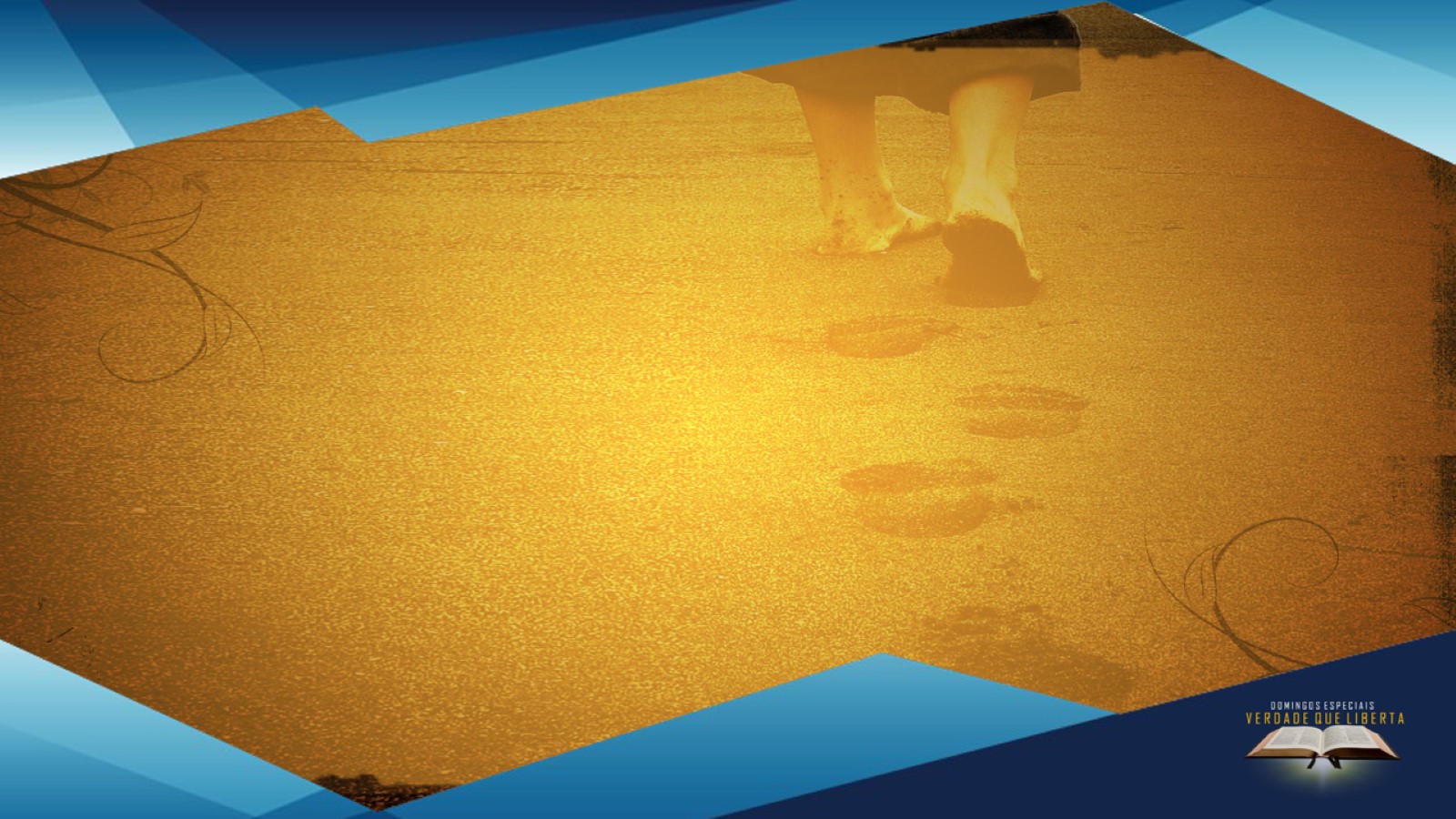 Uma das surpresas do ministério de Cristo é que Ele atraiu pessoas das quais os religiosos nem se aproximavam: enfermos, pobres, samaritanos, mulheres e coletores de impostos. Todos eles marginalizados dentro do sistema religioso e social dos judeus.
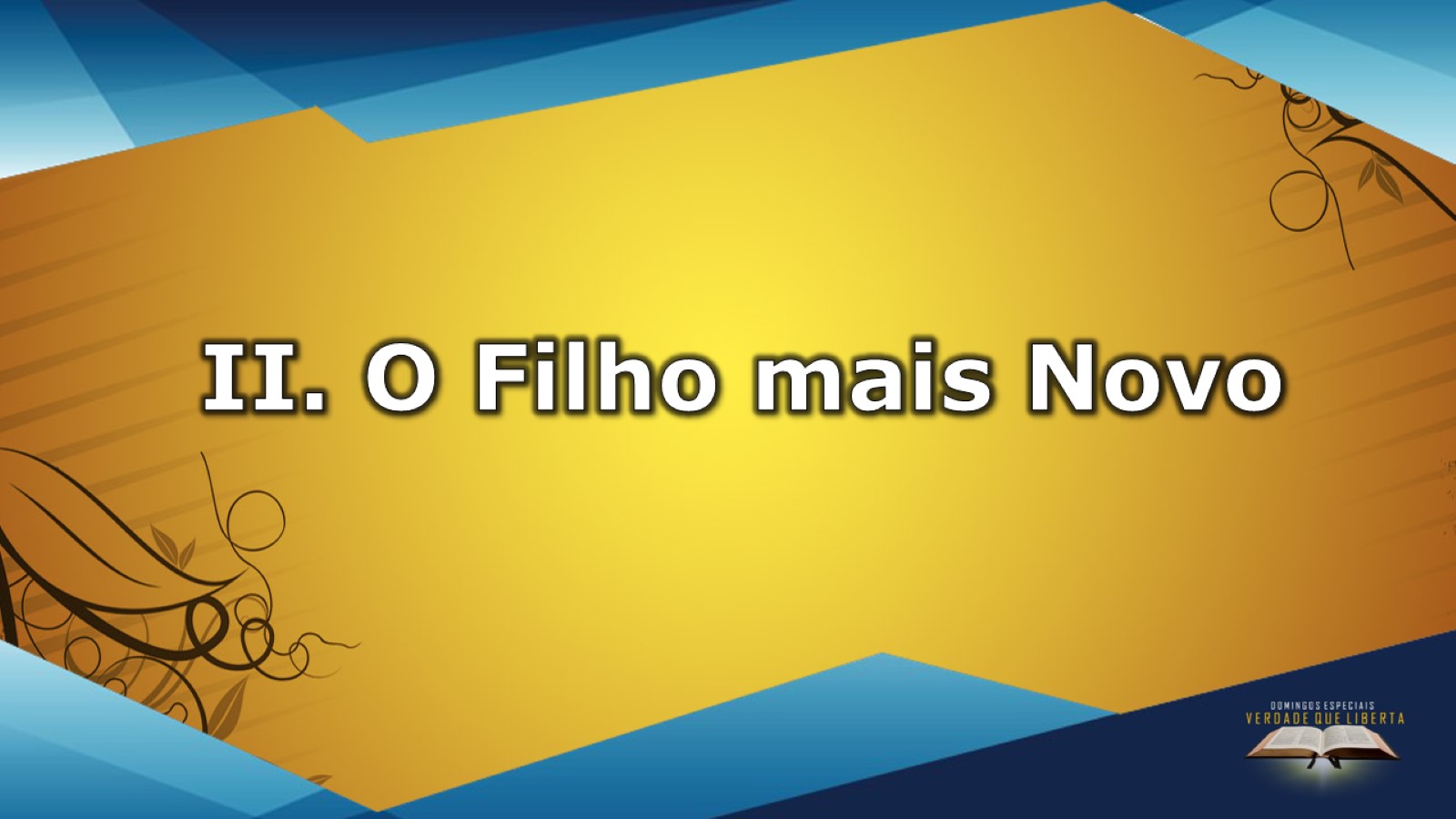 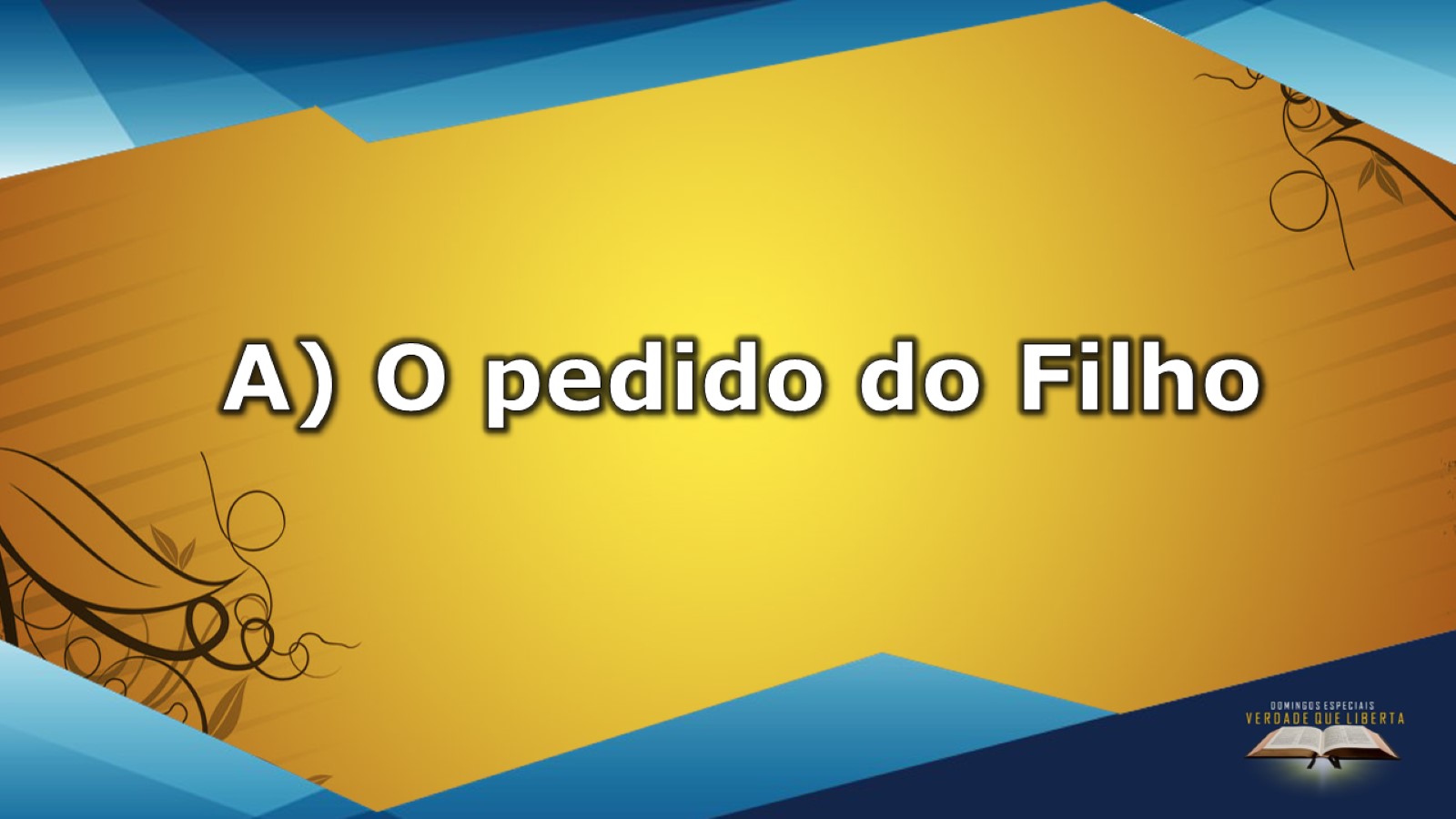 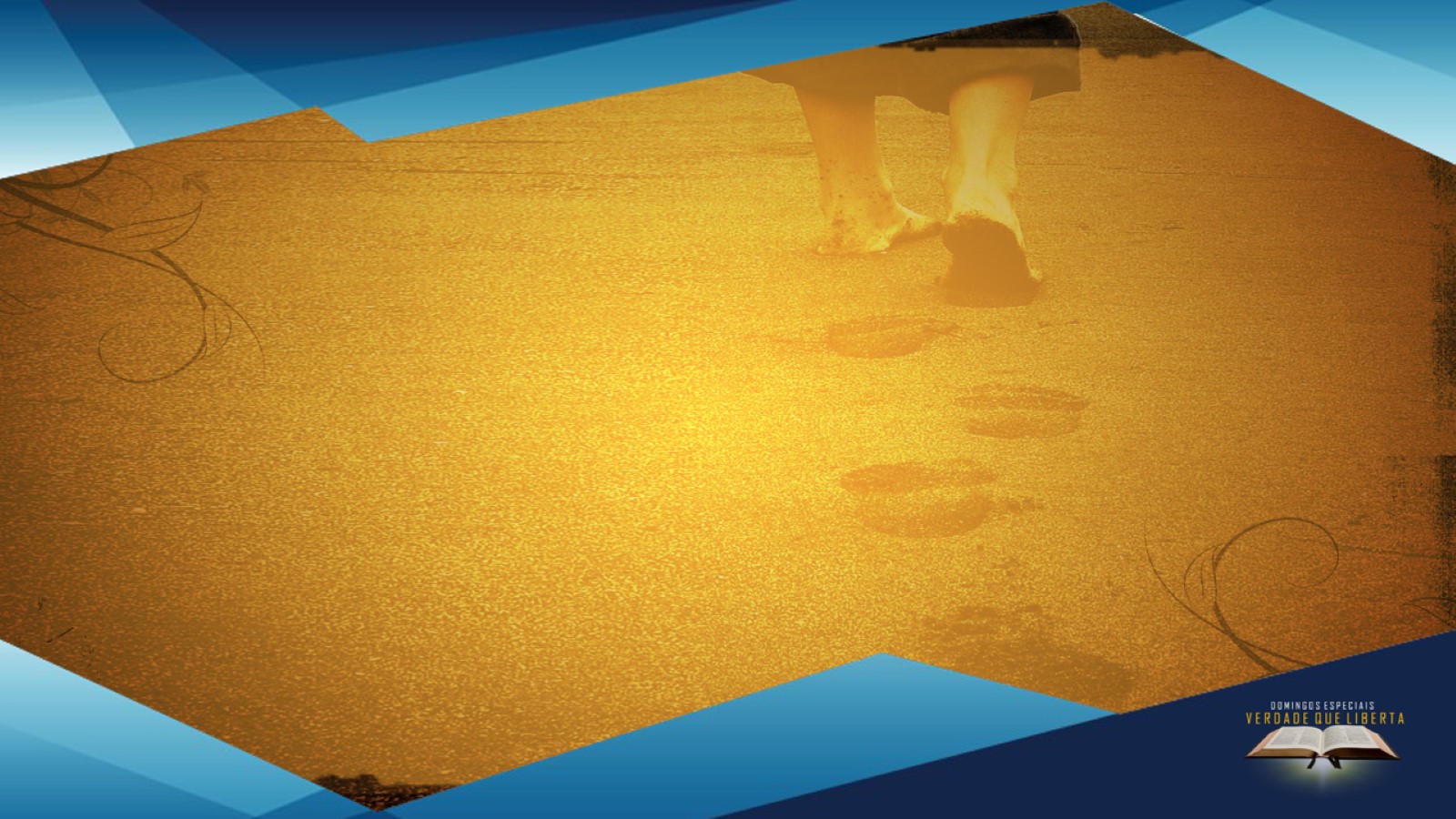 O pedido do filho parte o coração do pai, porque a única preocupação desse filho era com a propriedade.
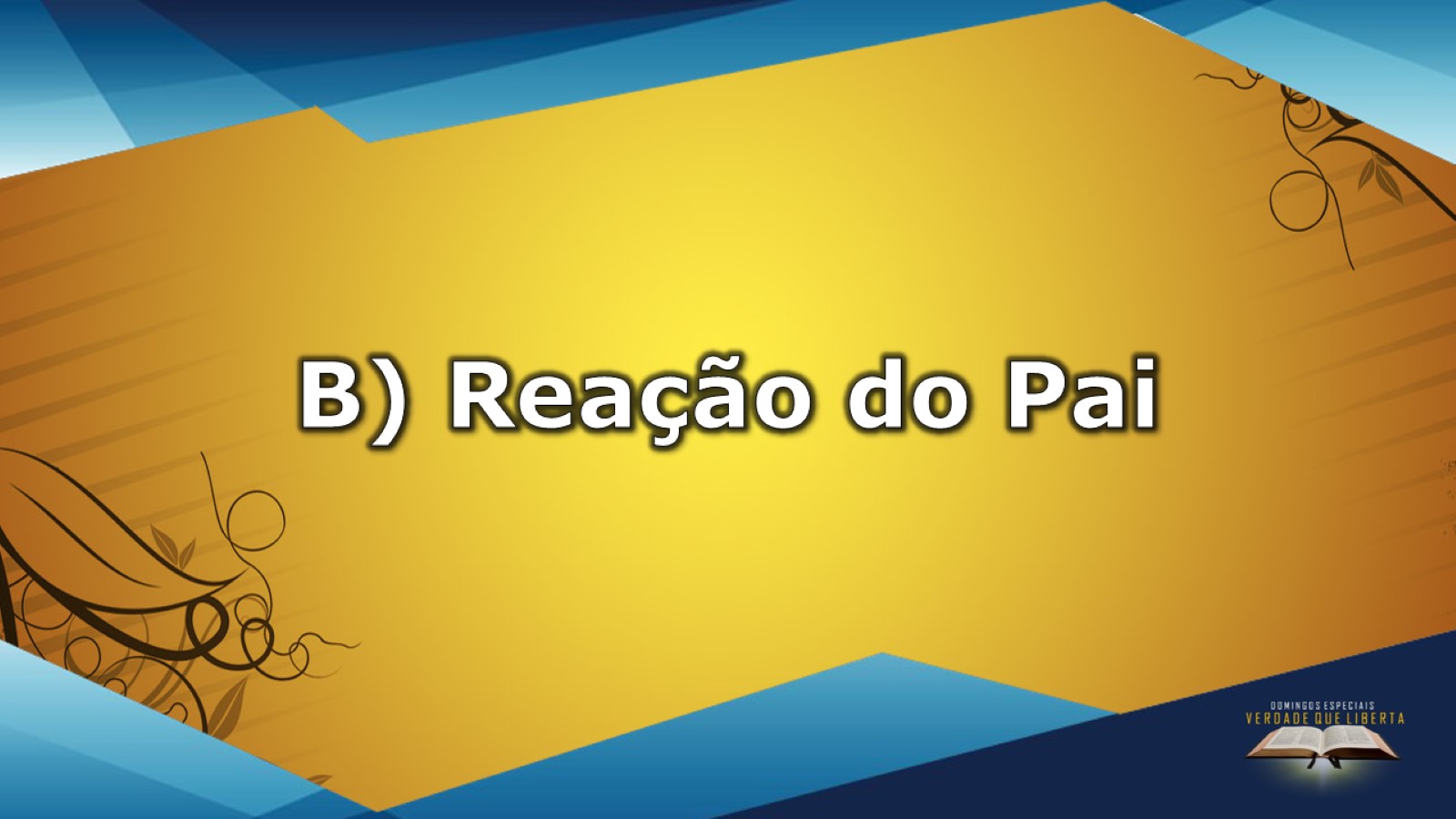 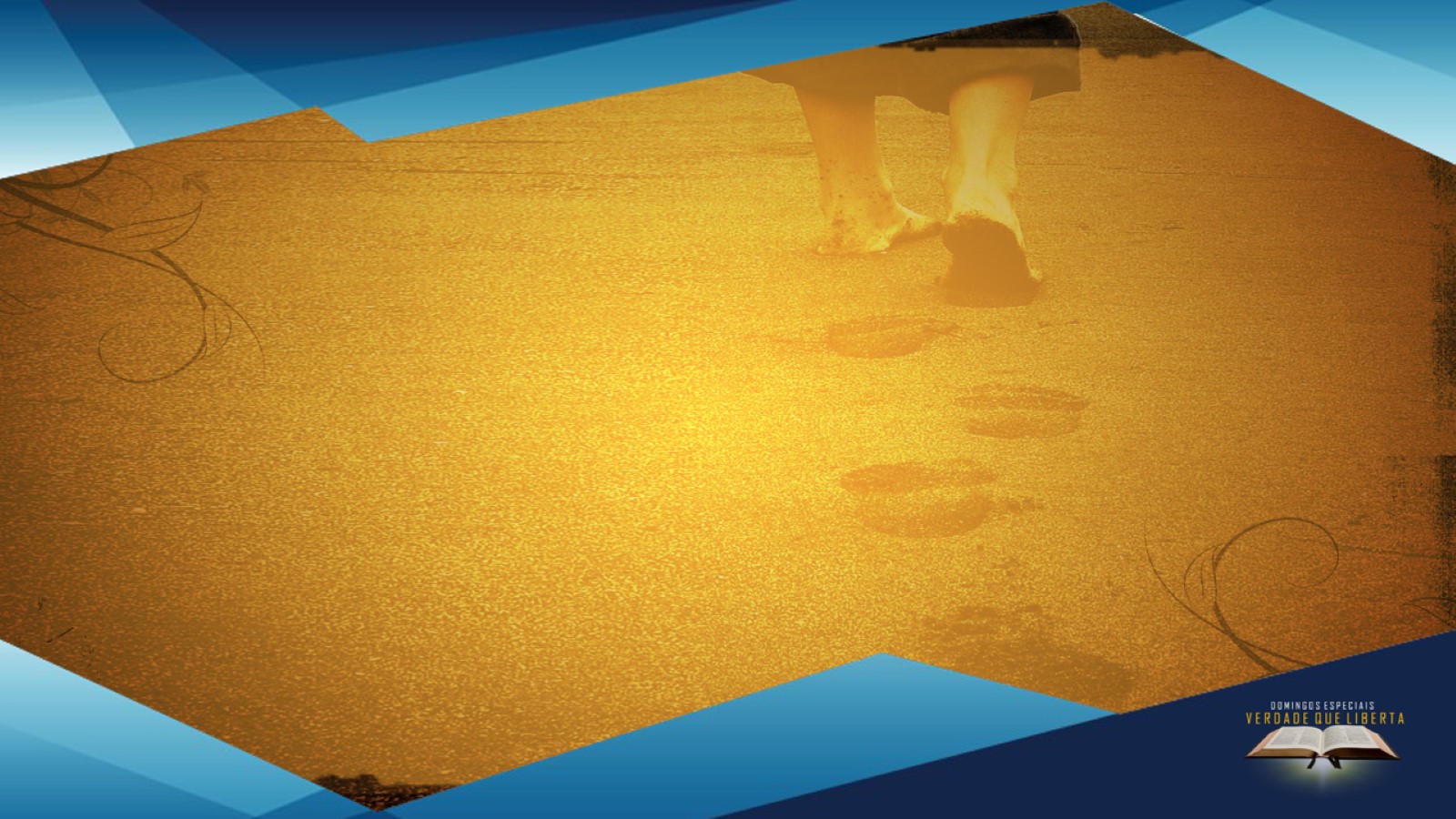 O pai poderia ter negado o pedido, poderia ter obrigado seu filho a ficar, mas do que isso adiantaria? Seu filho já estava emocionalmente distante.
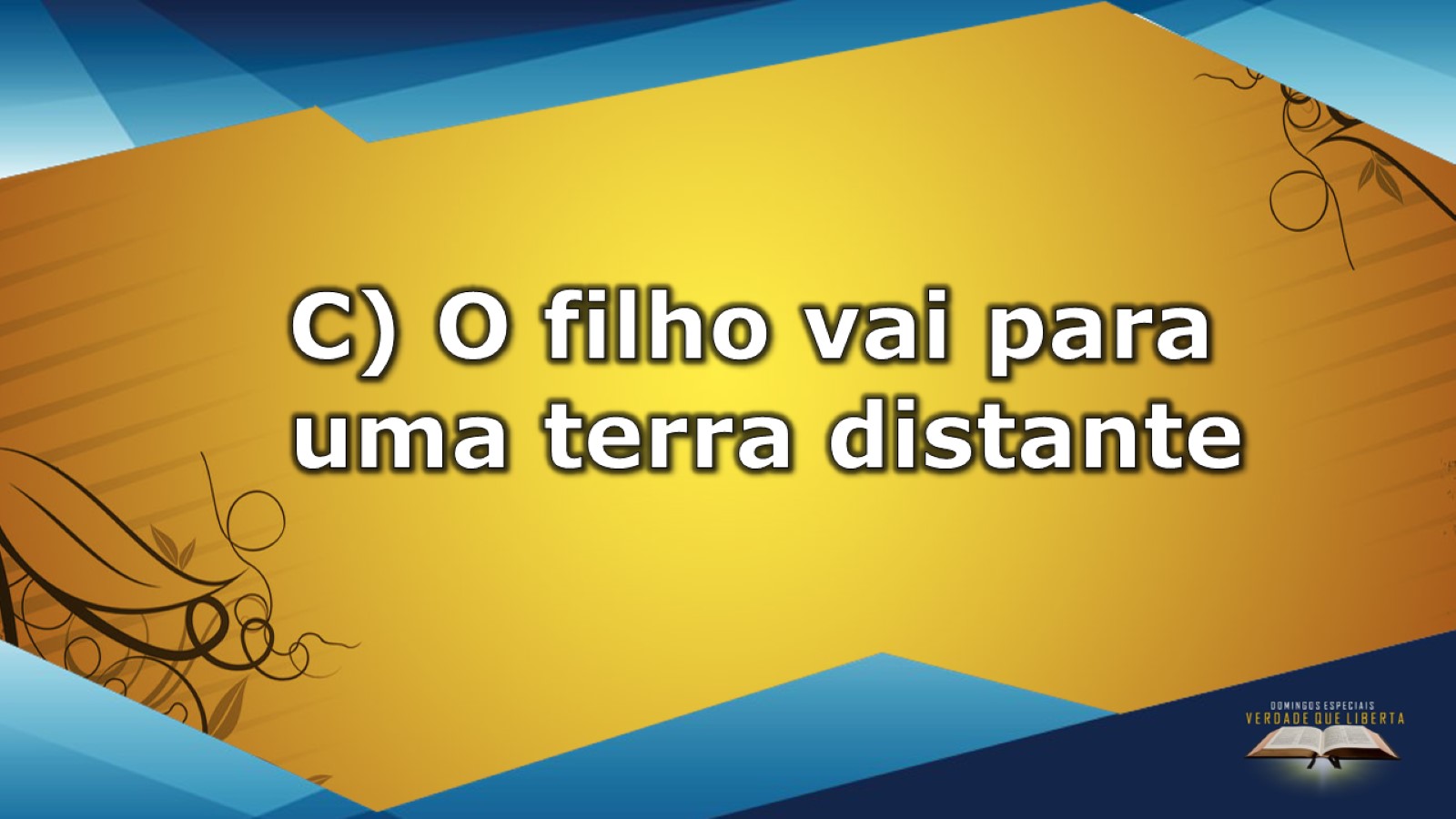 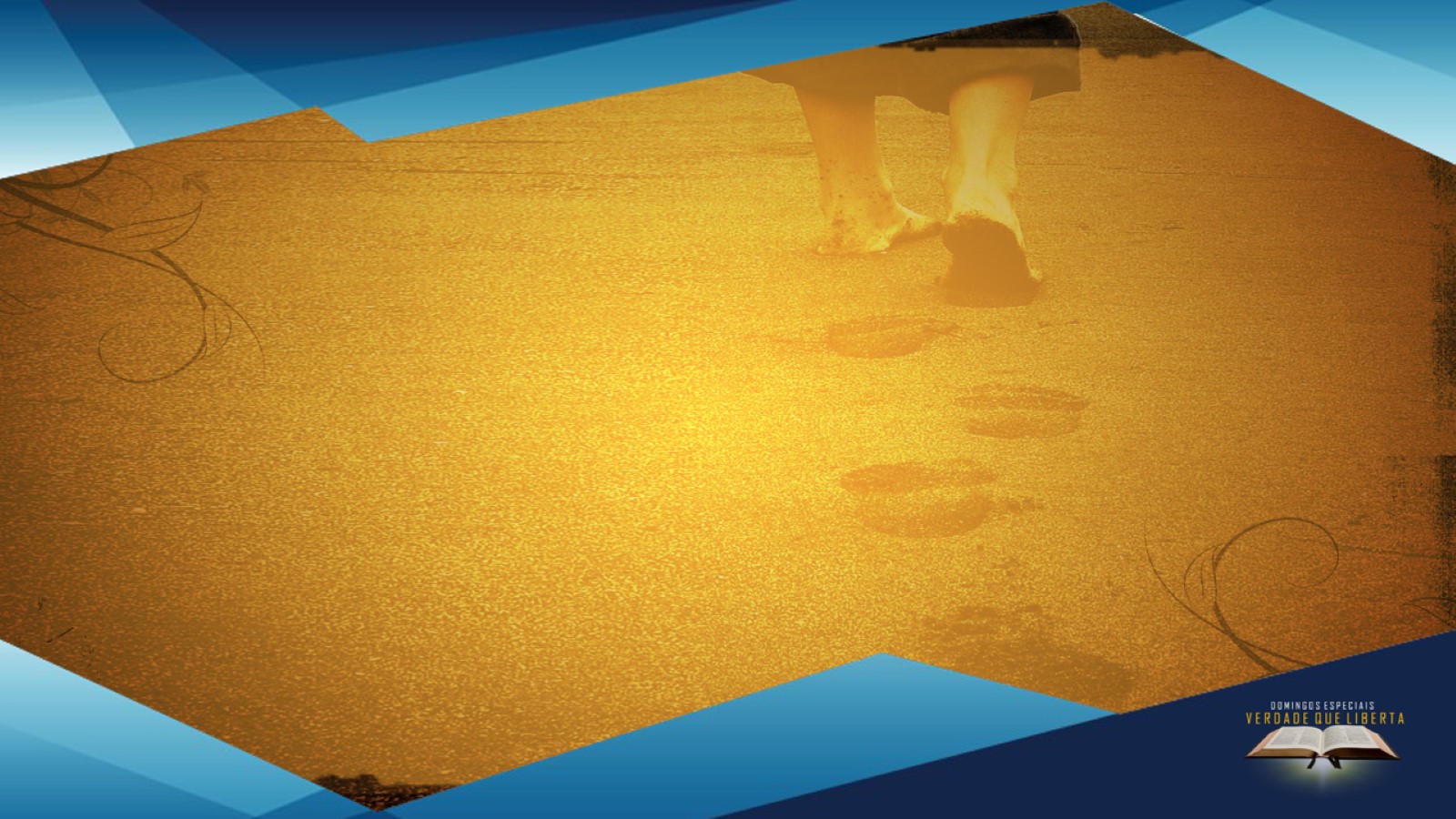 O jovem filho fizera da vida um carnaval, dias alegres e noites deslumbrantes. Mas já tinha um encontro marcado com o desastre.
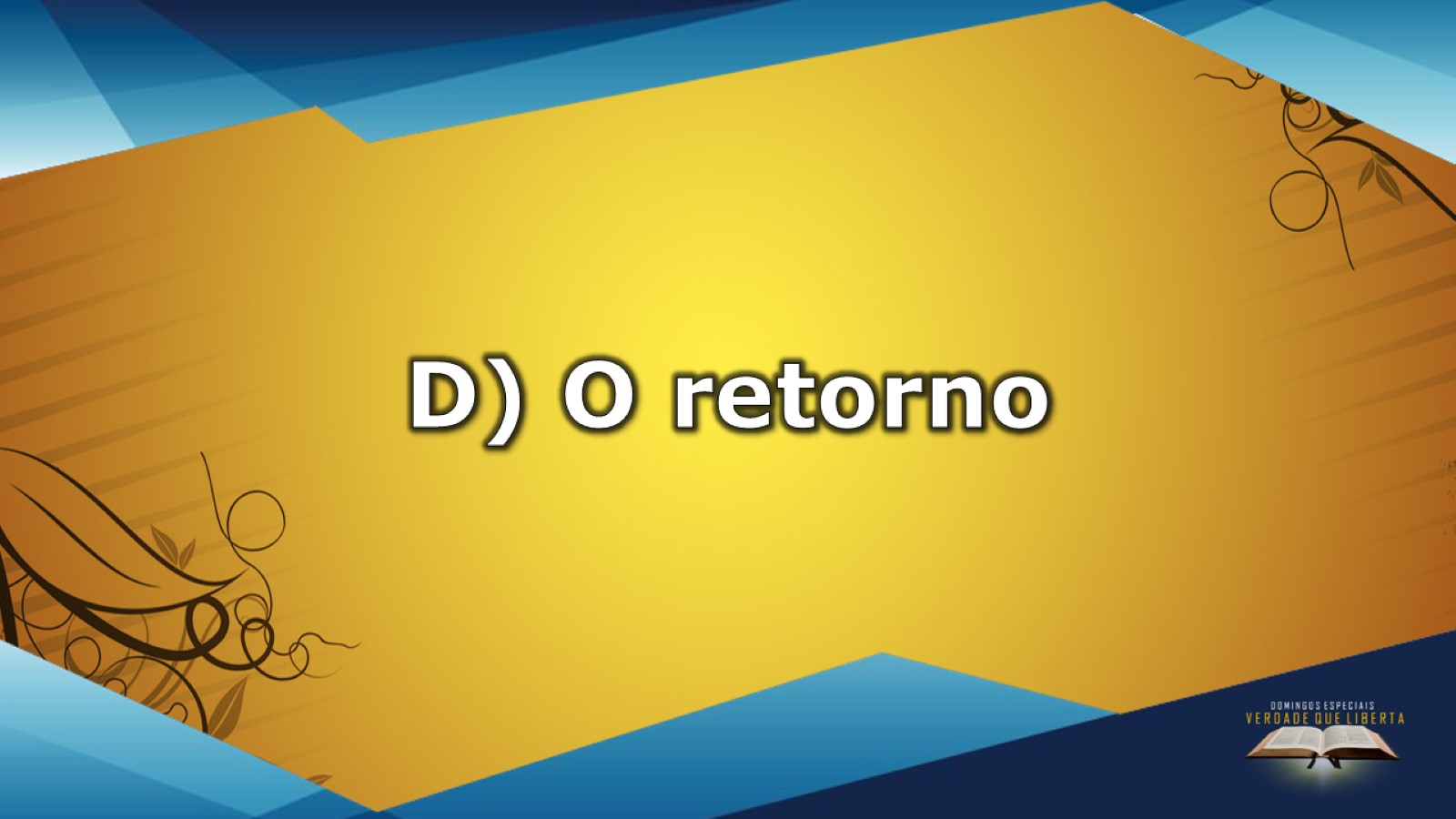 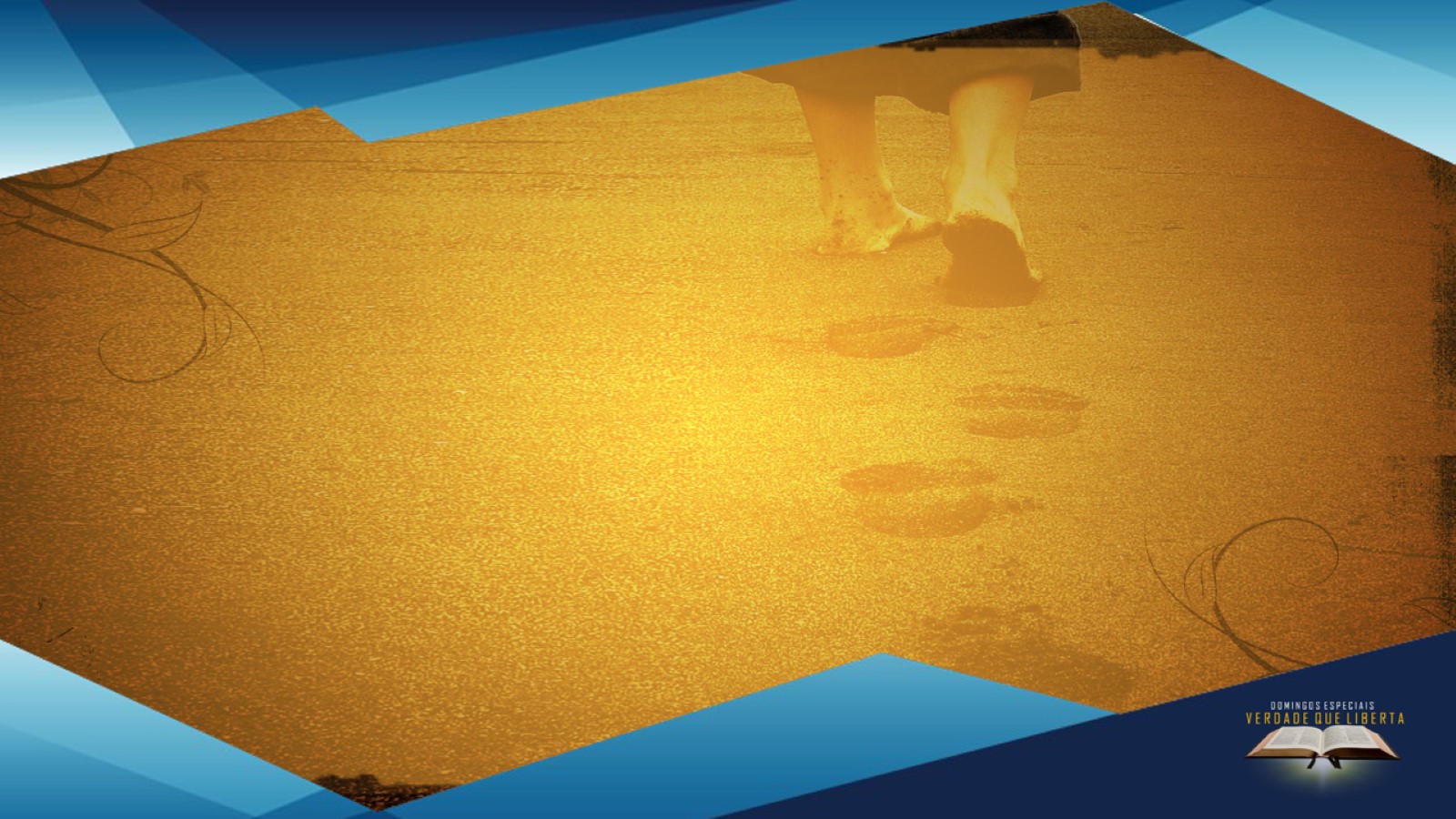 À distância, ele se lembra de seu pai; seu amor e bondade emergem em sua mente. Fragmentos de memórias vêm a lembrança. Esta é a base da sua iniciativa de retorno: as memórias do pai.
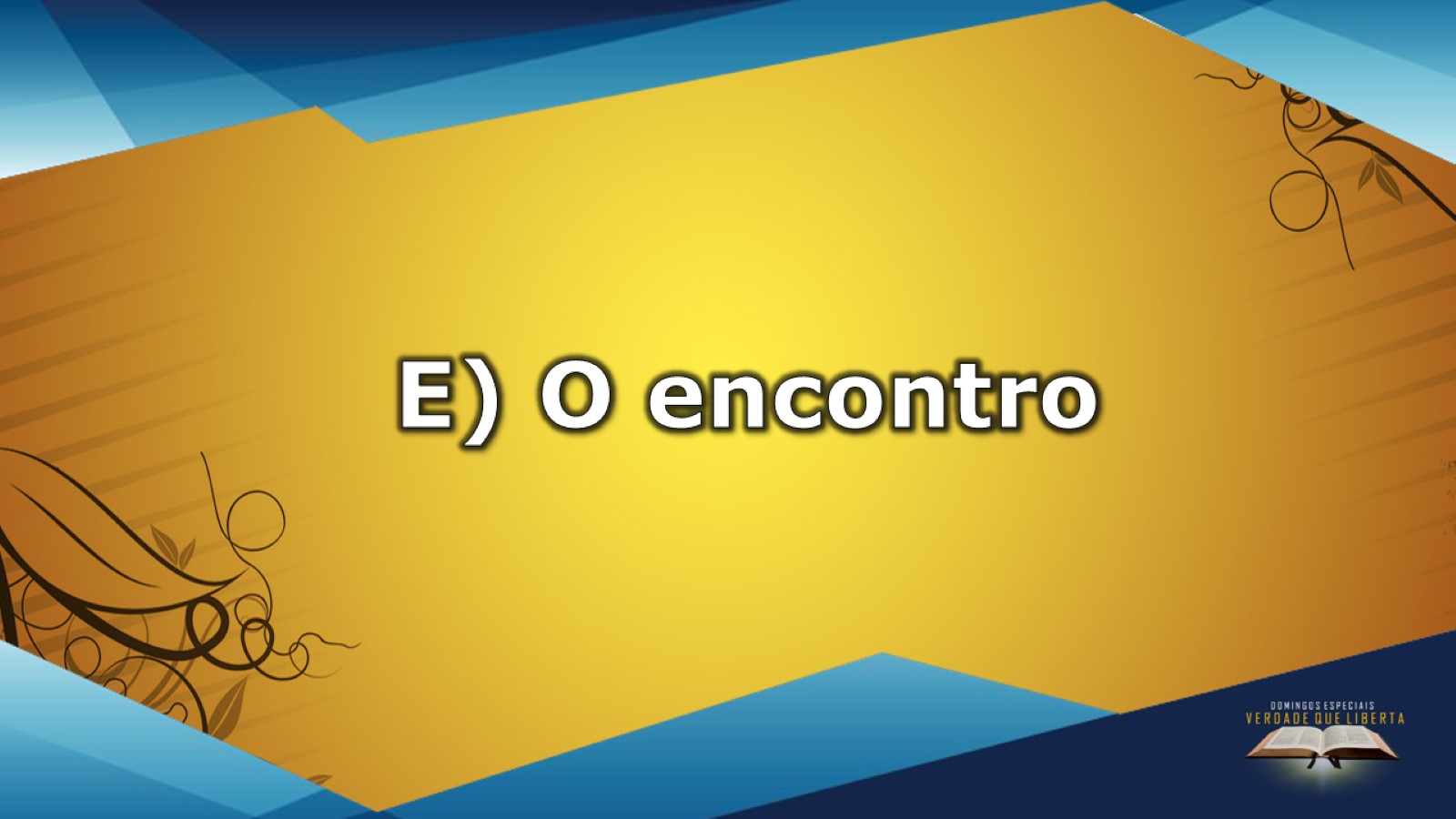 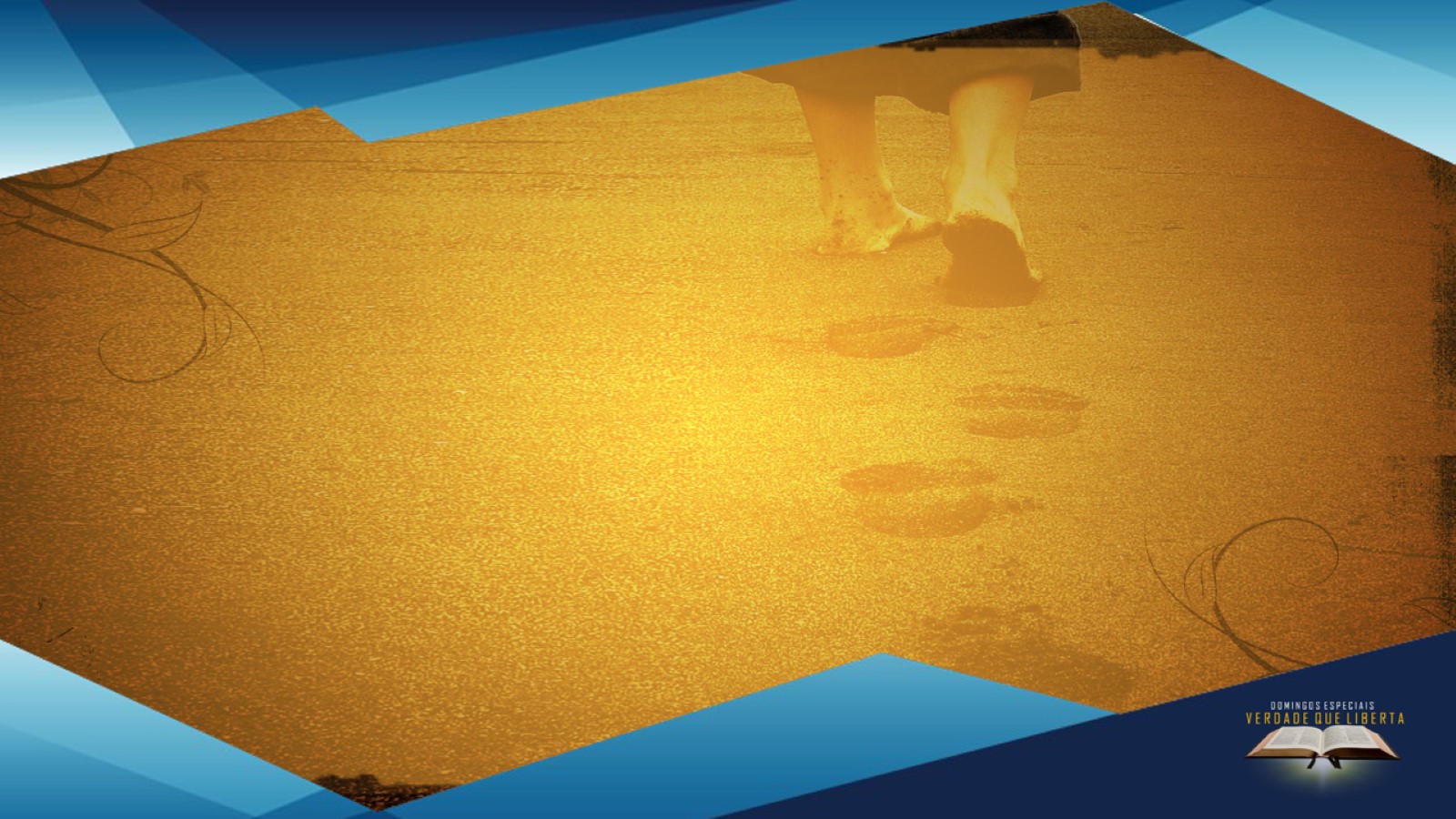 O pai vê o filho à distância. Aqui está um pai que não apenas deseja receber o filho, mas esperava por ele.
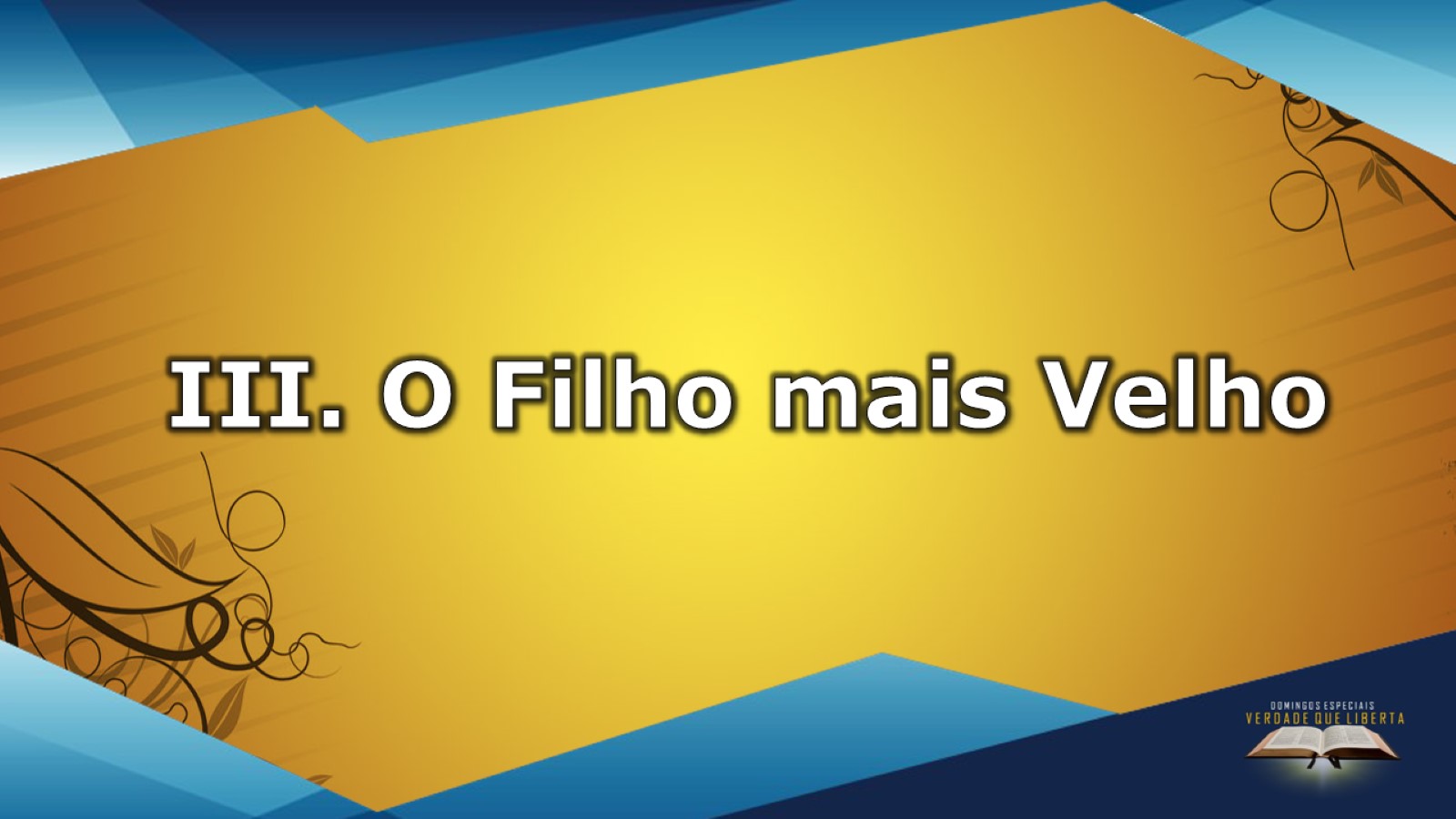 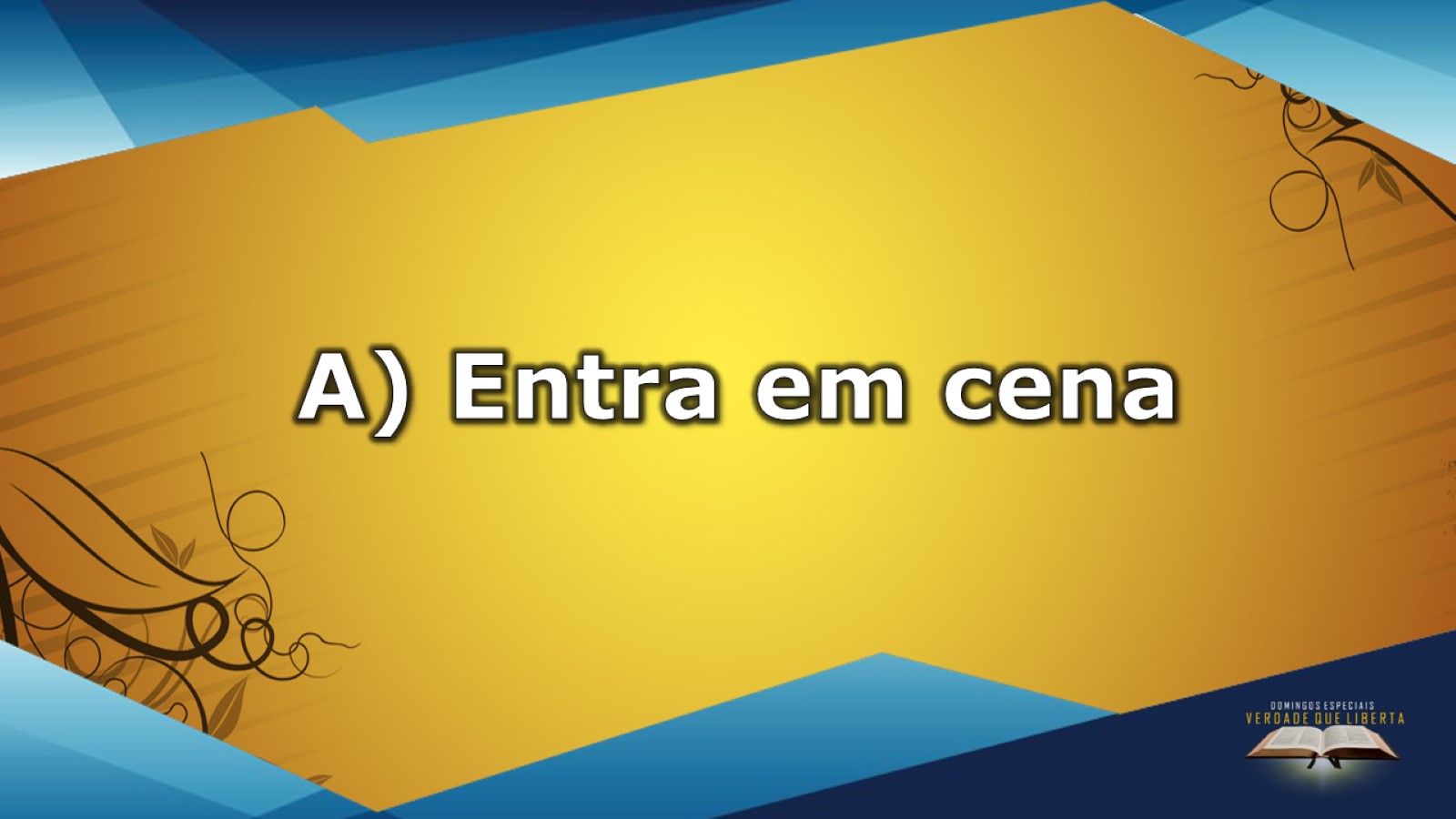 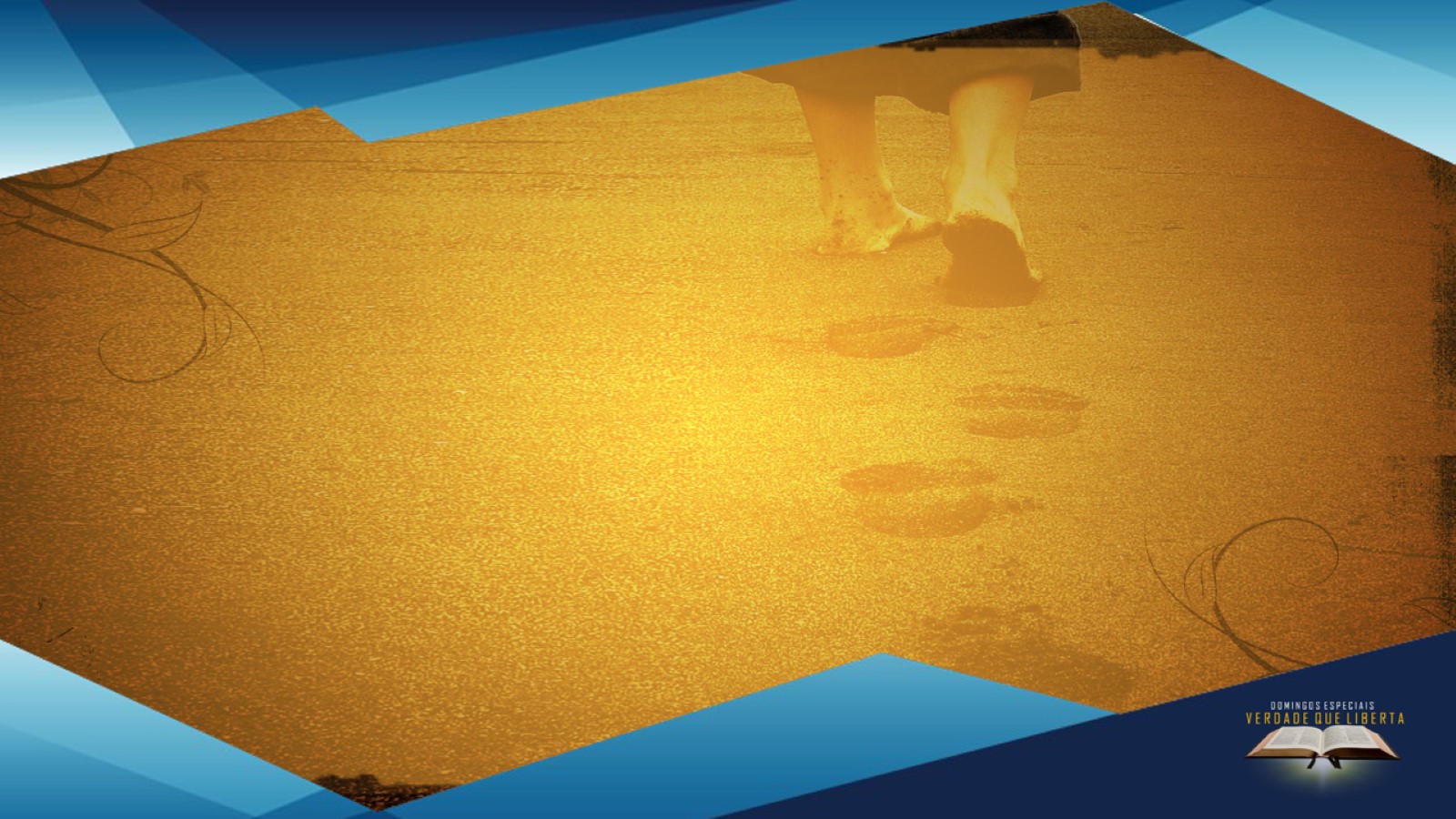 Embora o caráter do irmão mais velho fique exposto apenas no final da história, alguns traços já podem ser percebidos nas entrelinhas da narrativa. Ele é mencionado duas vezes na abertura da cena. No v. 11 aonde informa que o pai tinha dois filhos e no v. 12 quando o pai divide a herança.
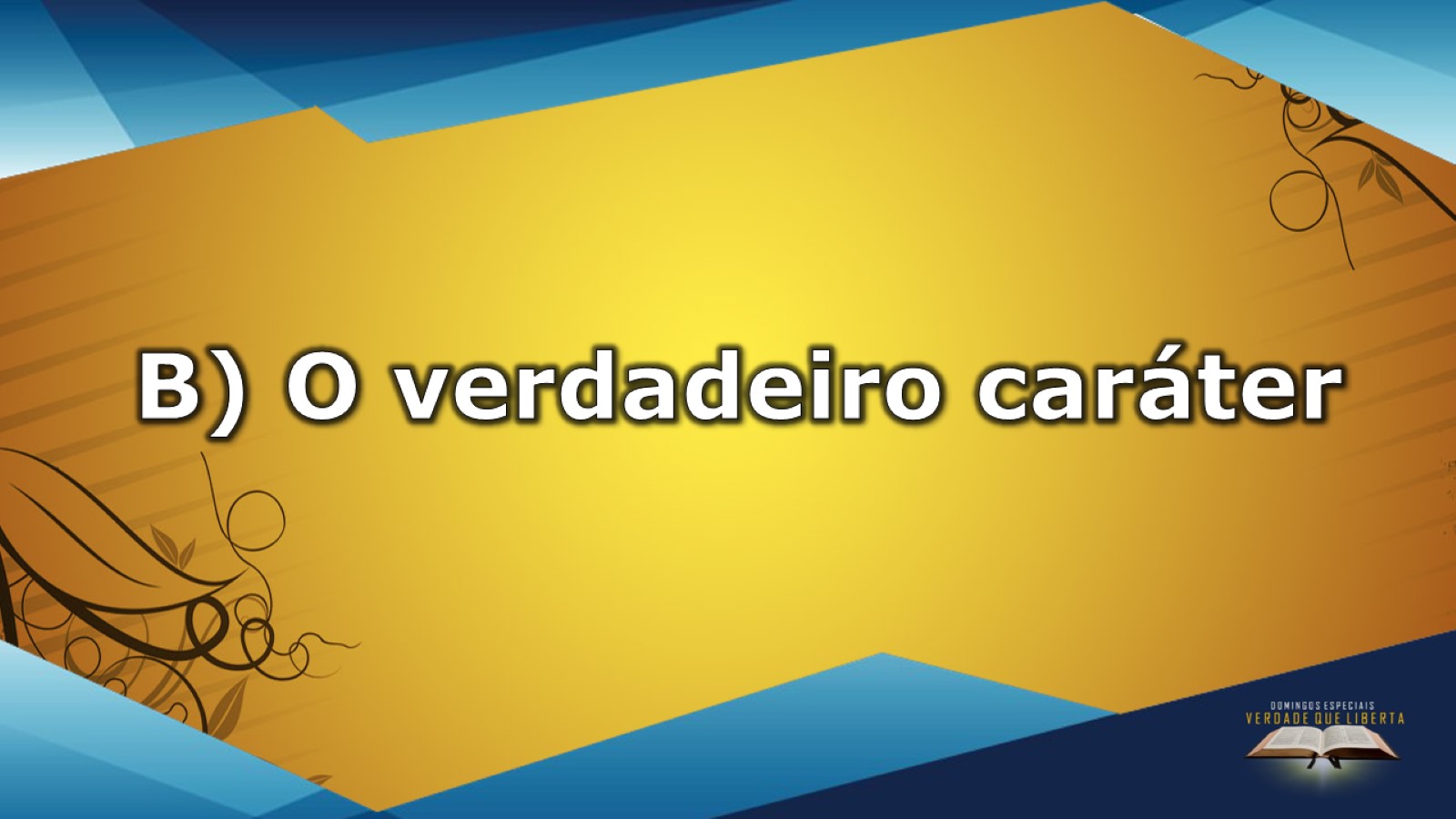 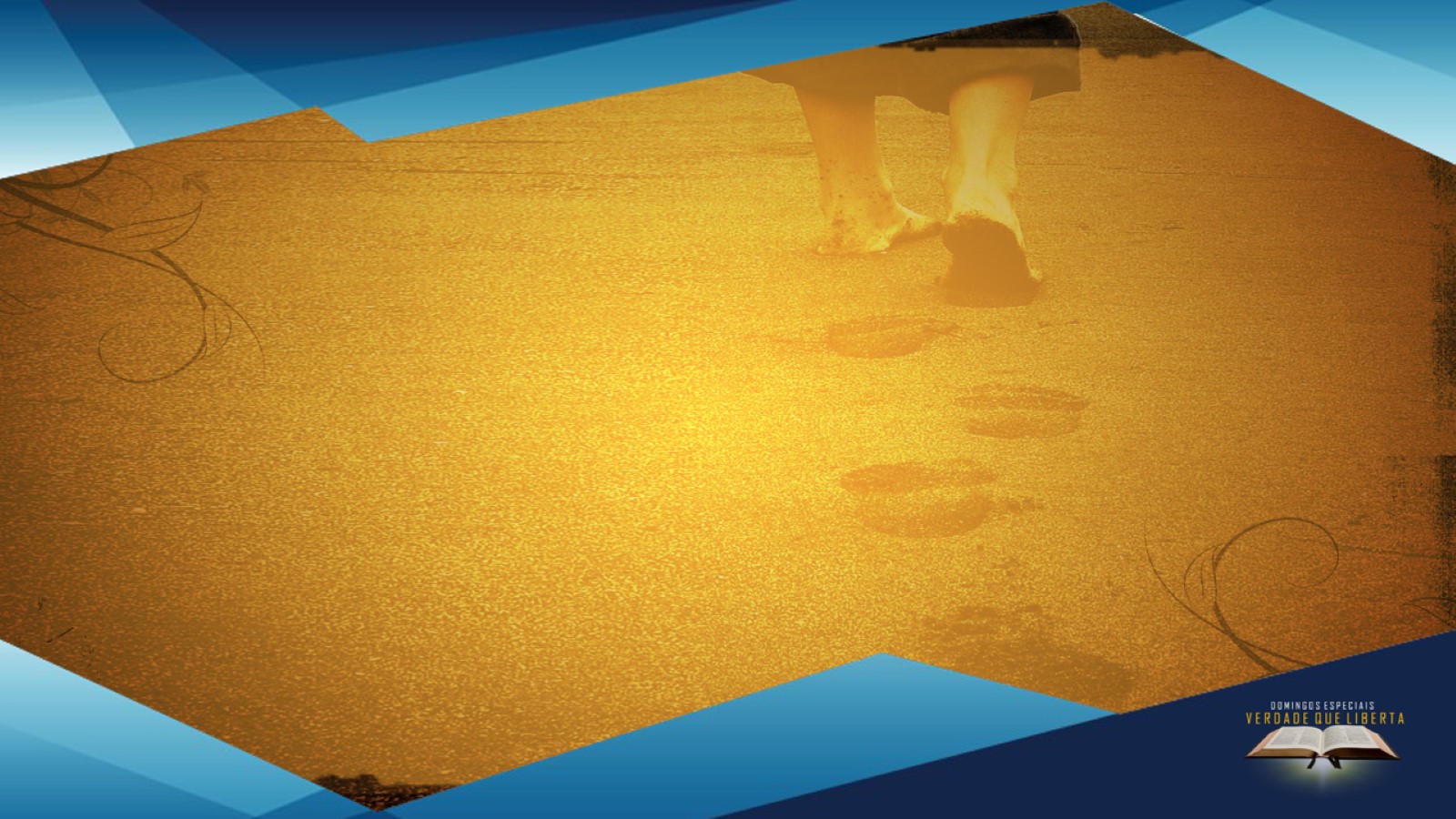 O filho mais novo estava perdido em uma terra distante enquanto o mais velho estava perdido em casa. Perdido por trás da fortaleza de sua religião, hipocrisia e justiça própria. Interiormente, porém, ele esta tão distante quanto o irmão, e sua condição talvez seja pior, uma vez que ele não tem consciência dela.
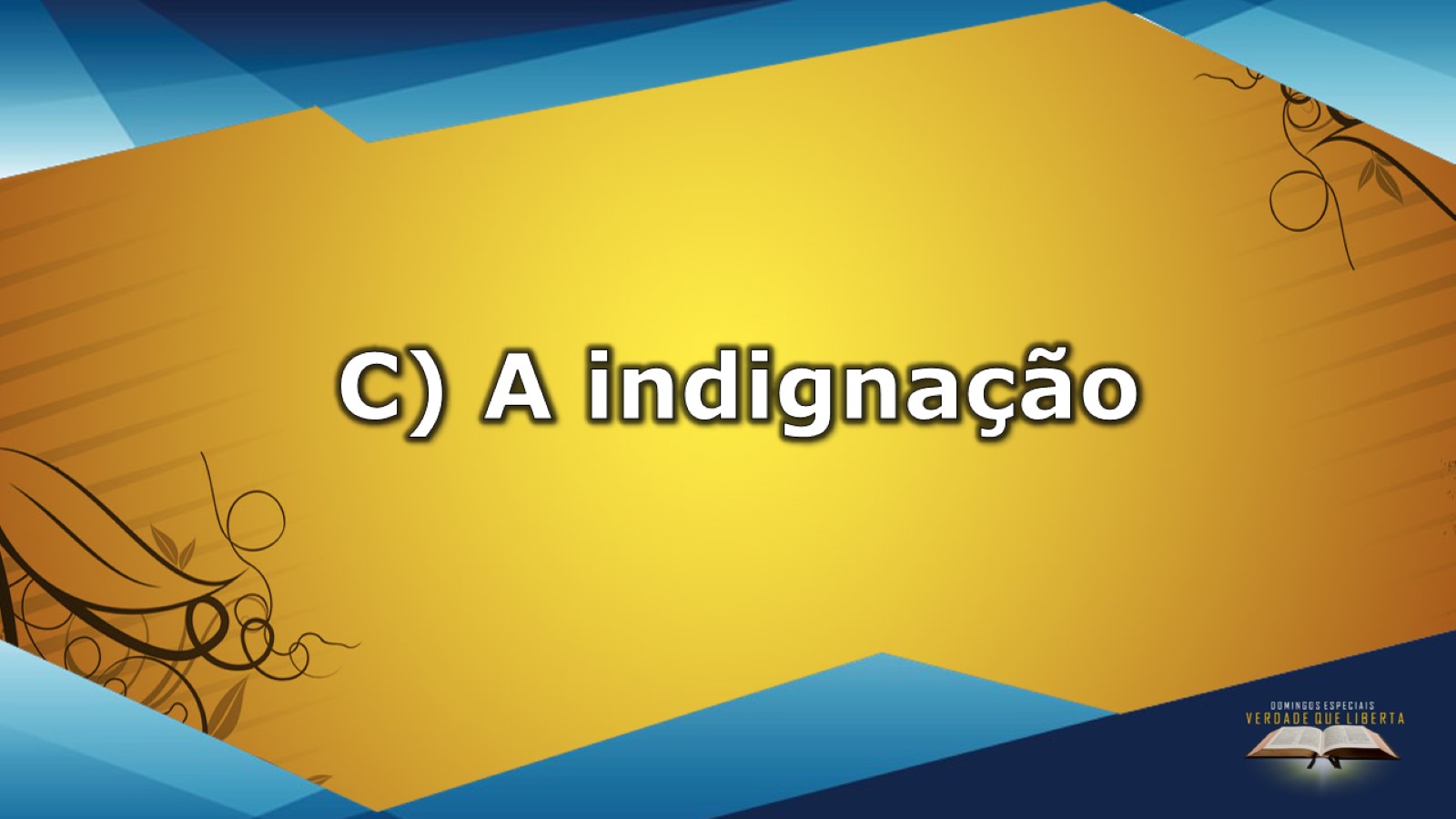 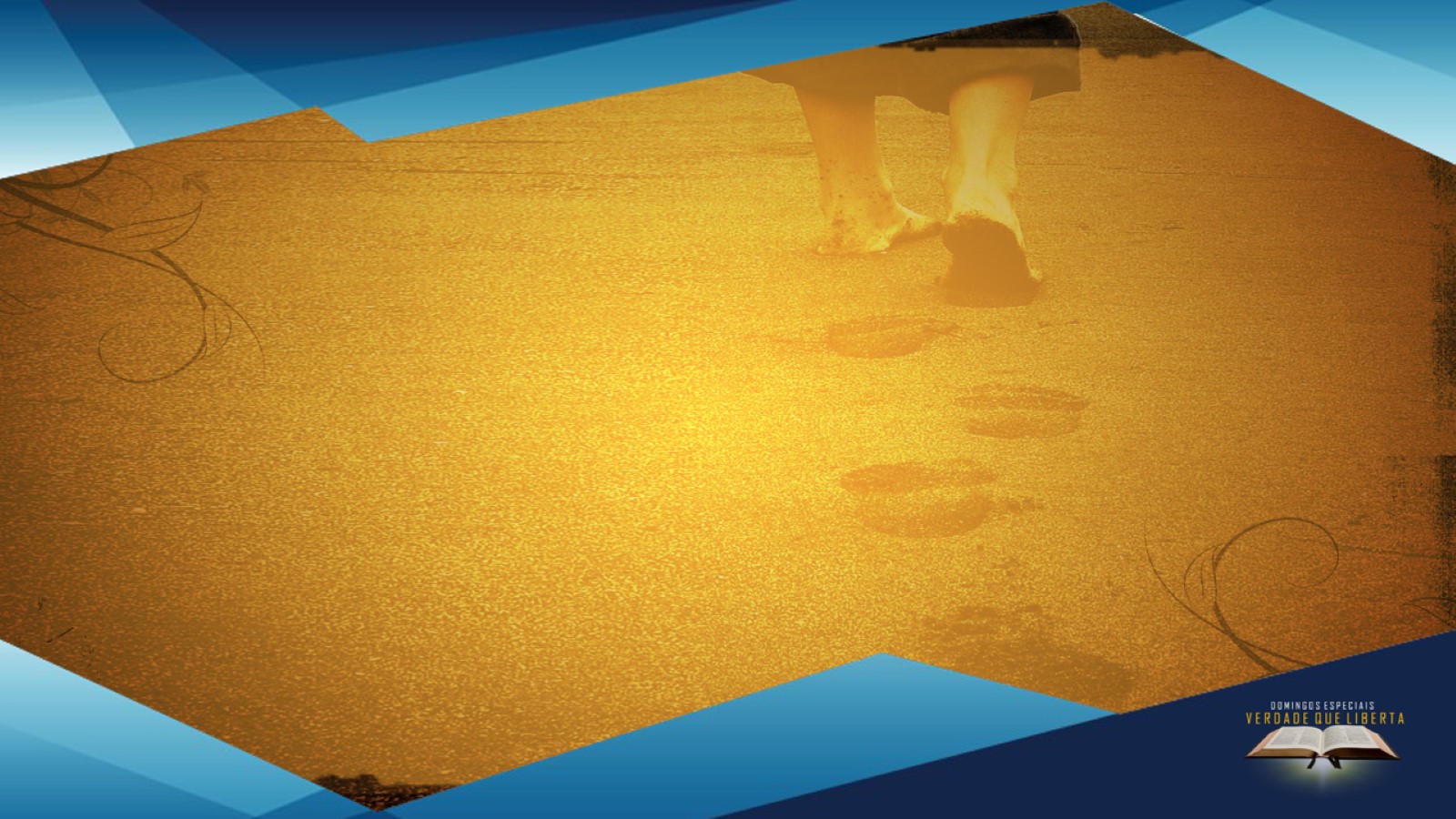 O filho mais velho não se interessa por aquilo que está no coração do seu pai, sua preocupação se centraliza nele próprio. Um filho em relacionamento normal com sua família entraria imediatamente em casa, ansioso por juntar-se à celebração, qualquer que fosse a razão.
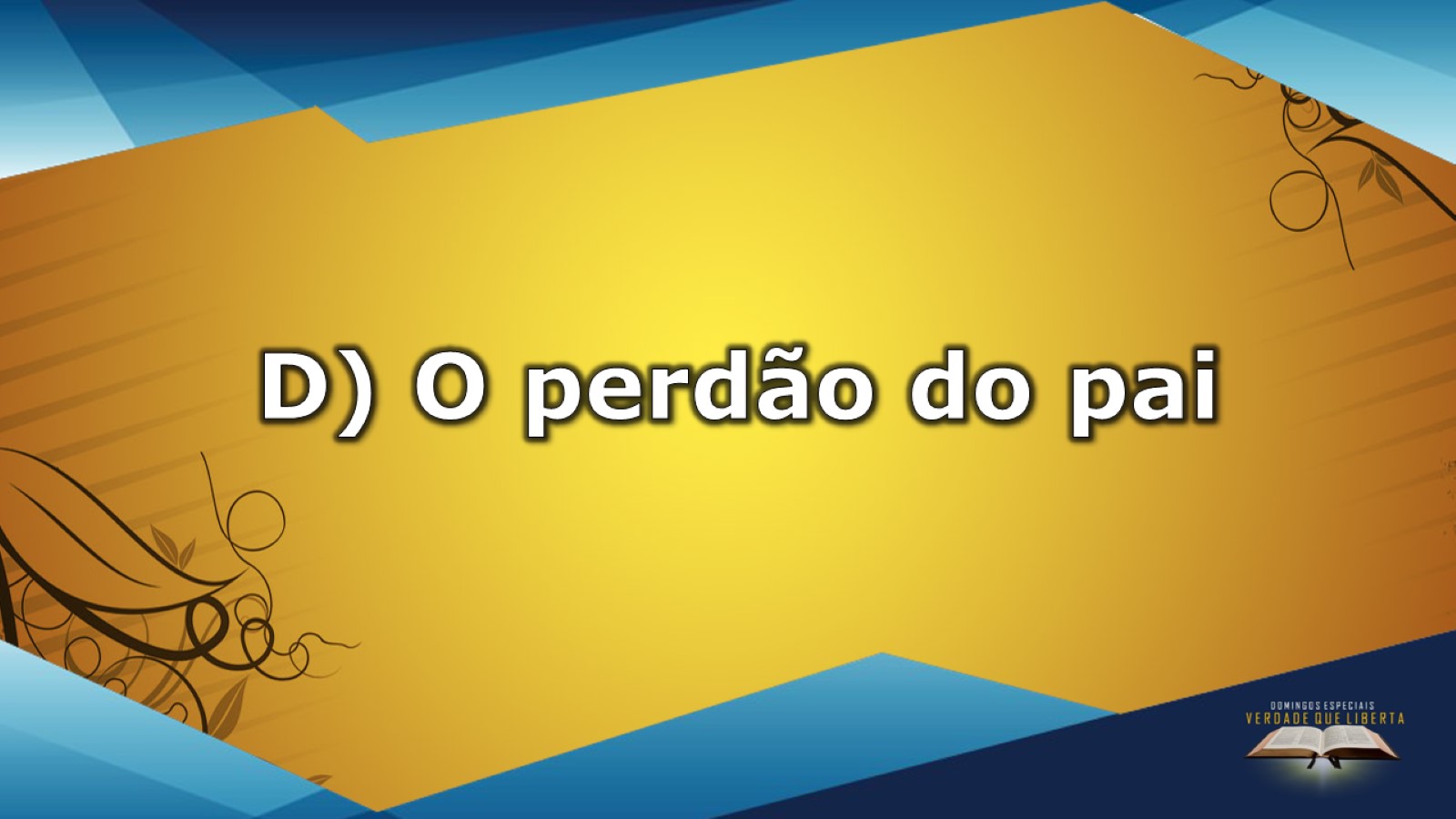 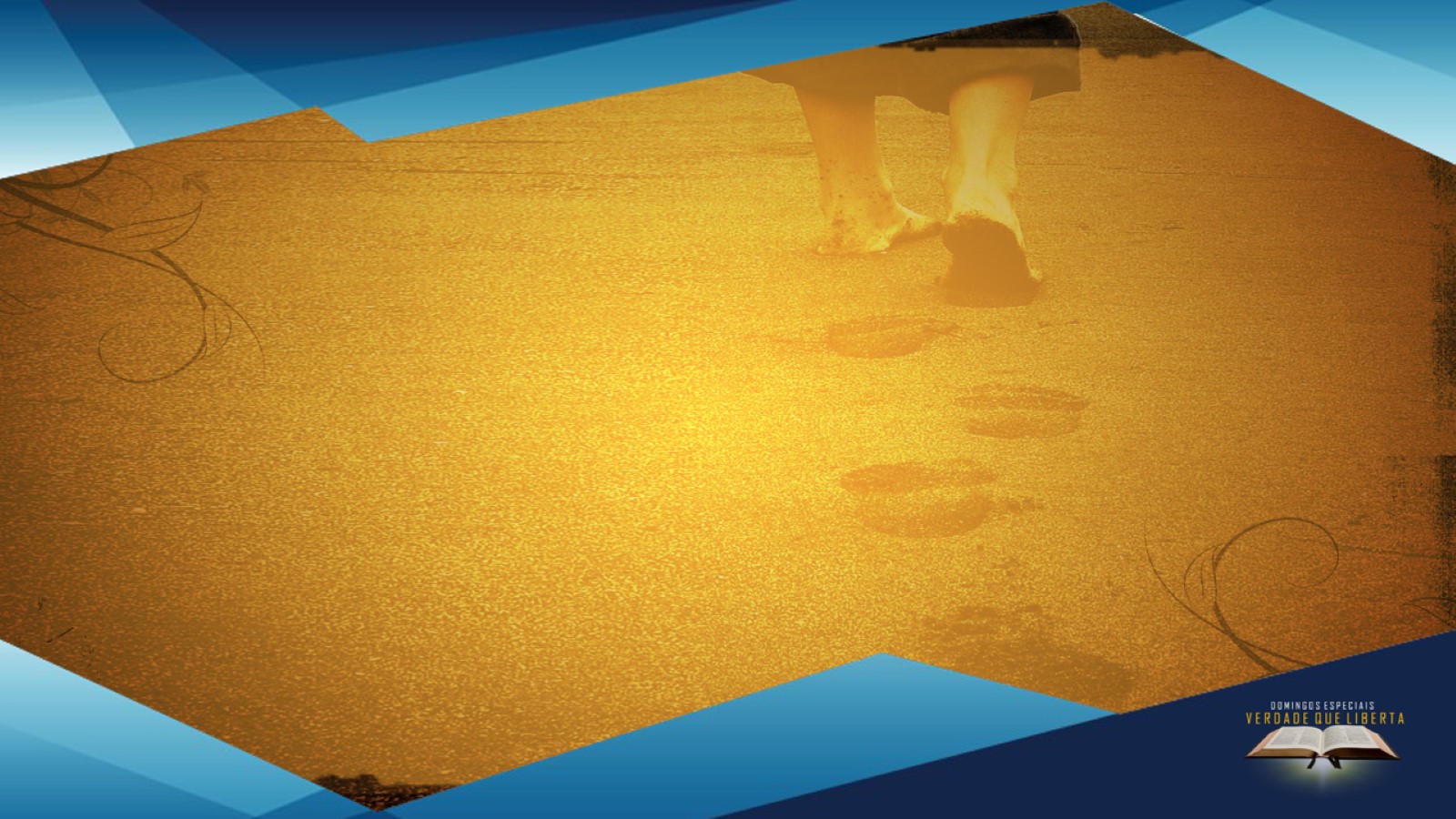 Os convidados esperavam uma violenta reação paterna. Contudo, pela segunda vez no dia, o pai se humilha. Sua resposta explode em profundo amor.
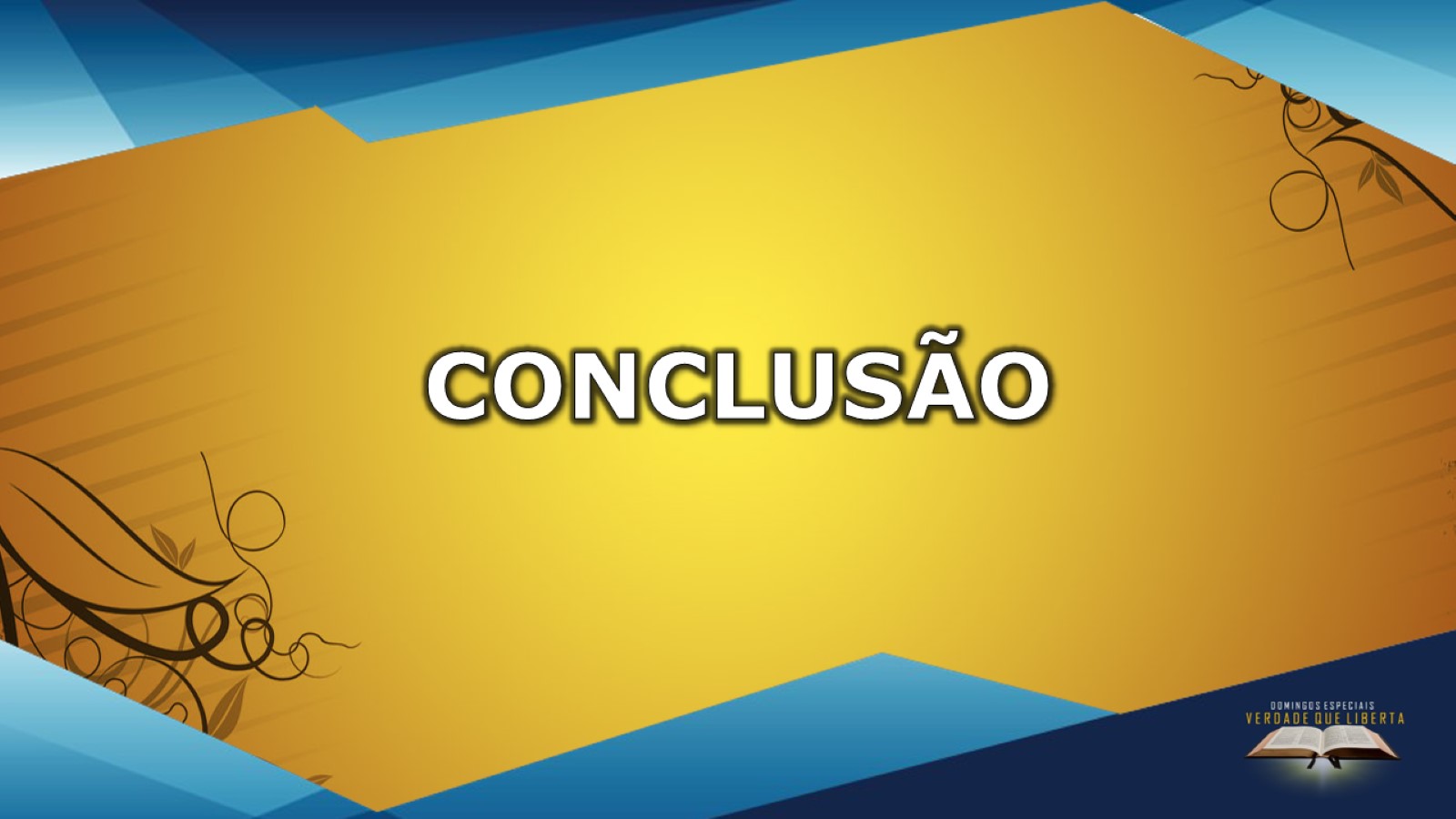 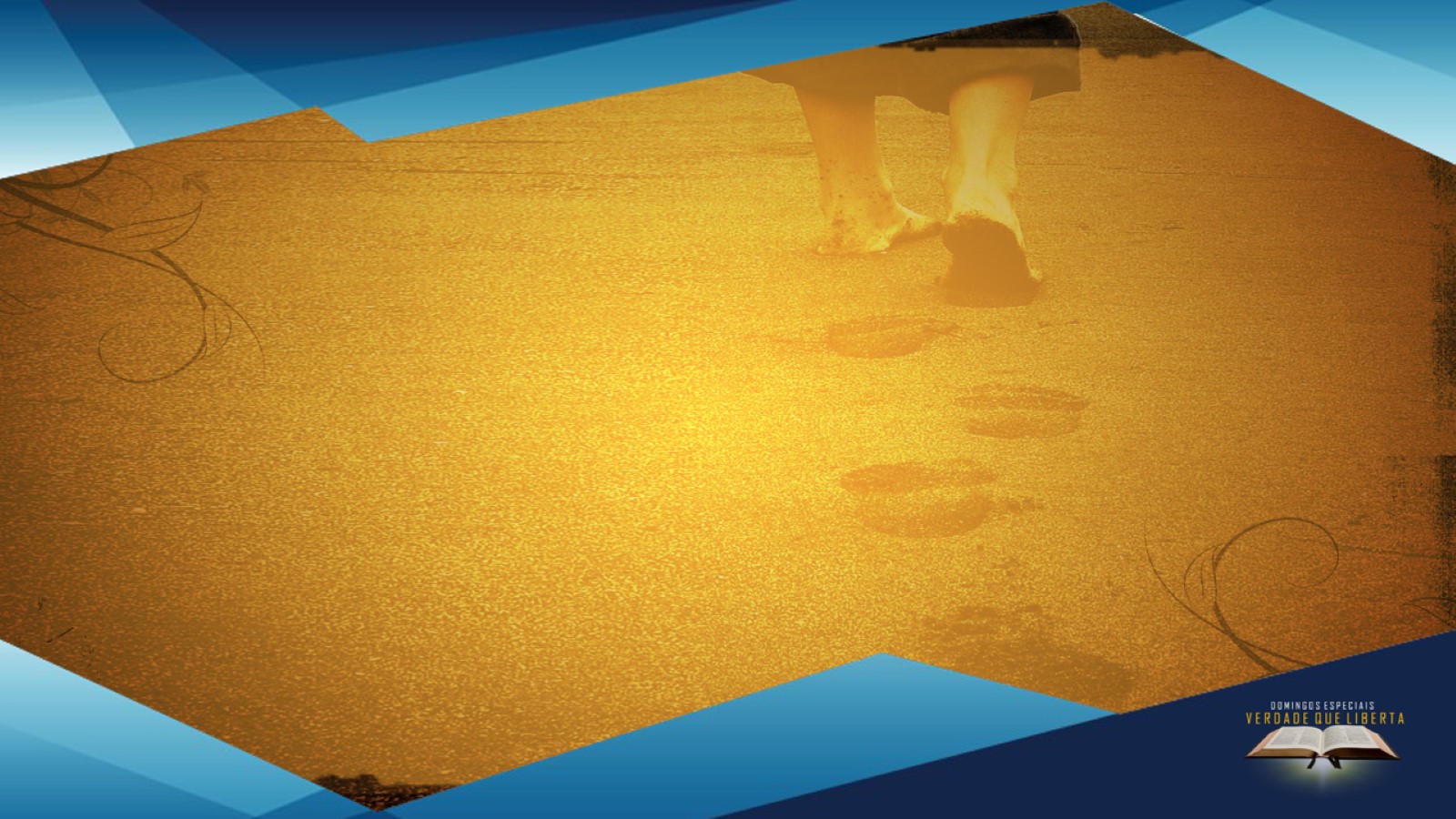 O filho mais novo, que estava fora, termina dentro da casa do pai. O mais velho, que pretendia estar dentro, permanece fora.
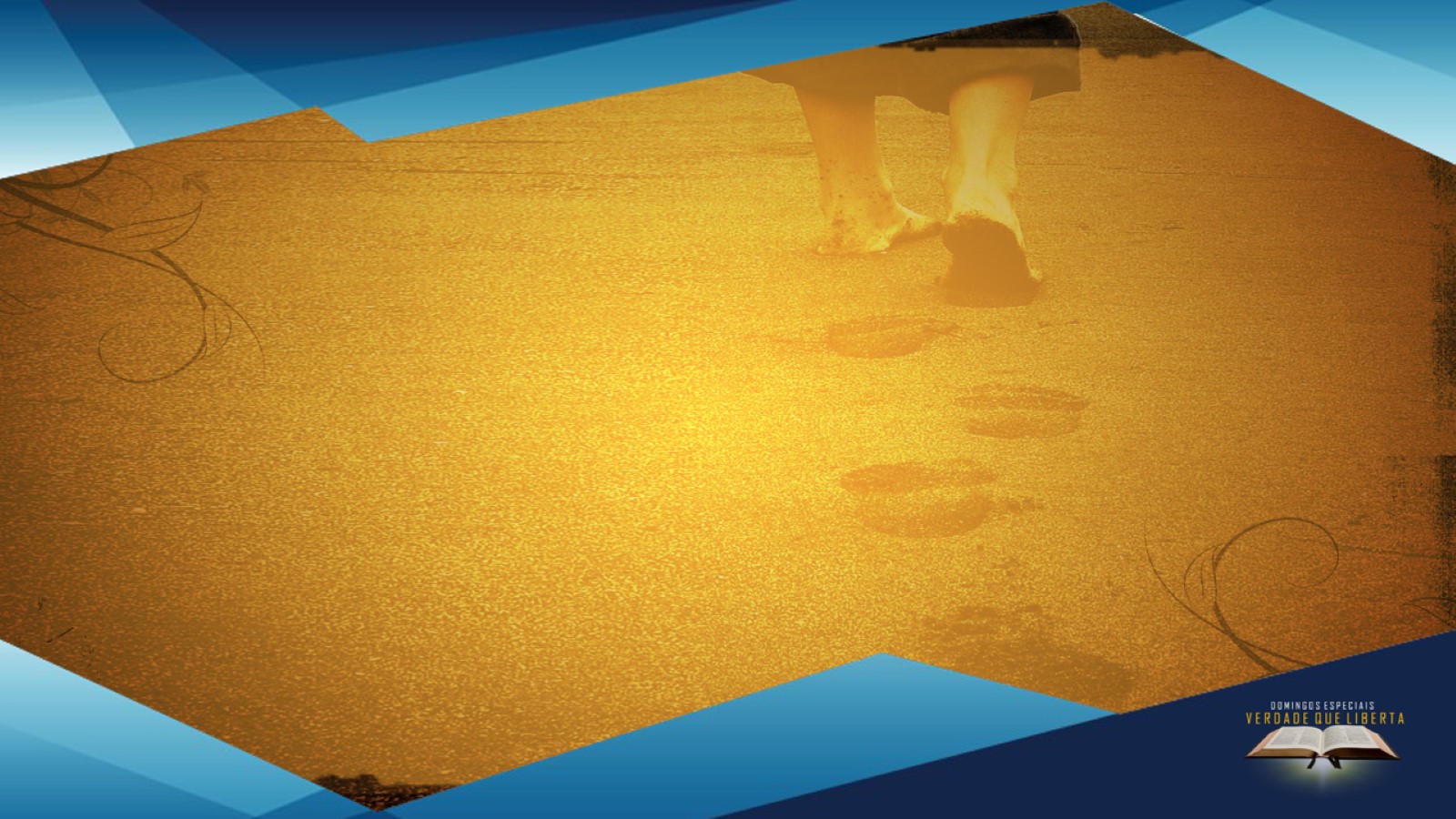 Não basta apenas está na casa do Pai, mas precisamos vivermos como filhos. Todos somos filhos pródigos e o nosso Pai está aguardando cada um de nós voltarmos para casa.
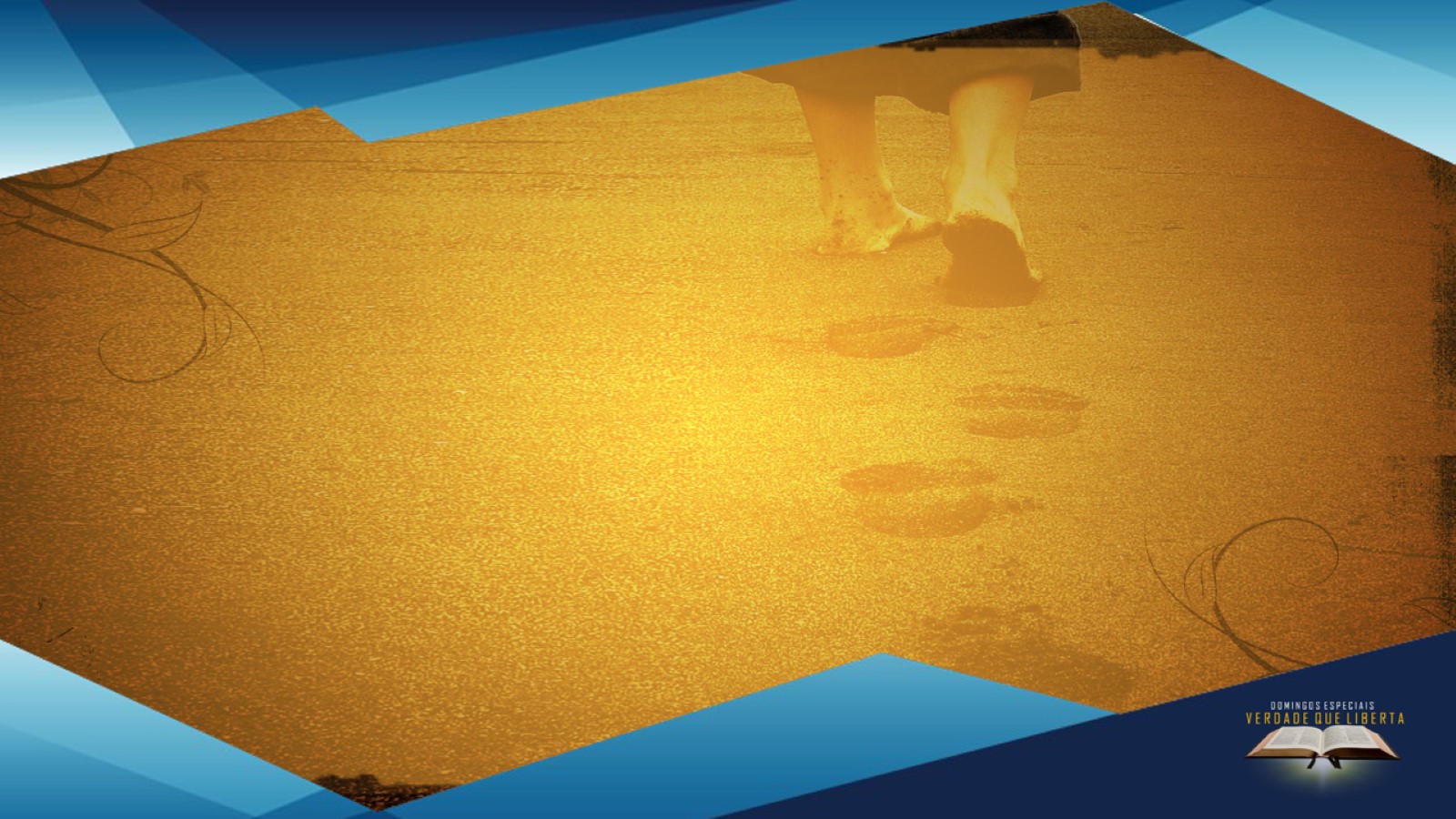 Você prefere terminar a sua história como o filho mais velho, longe de casa. Ou como filho mais novo, perto do Pai?
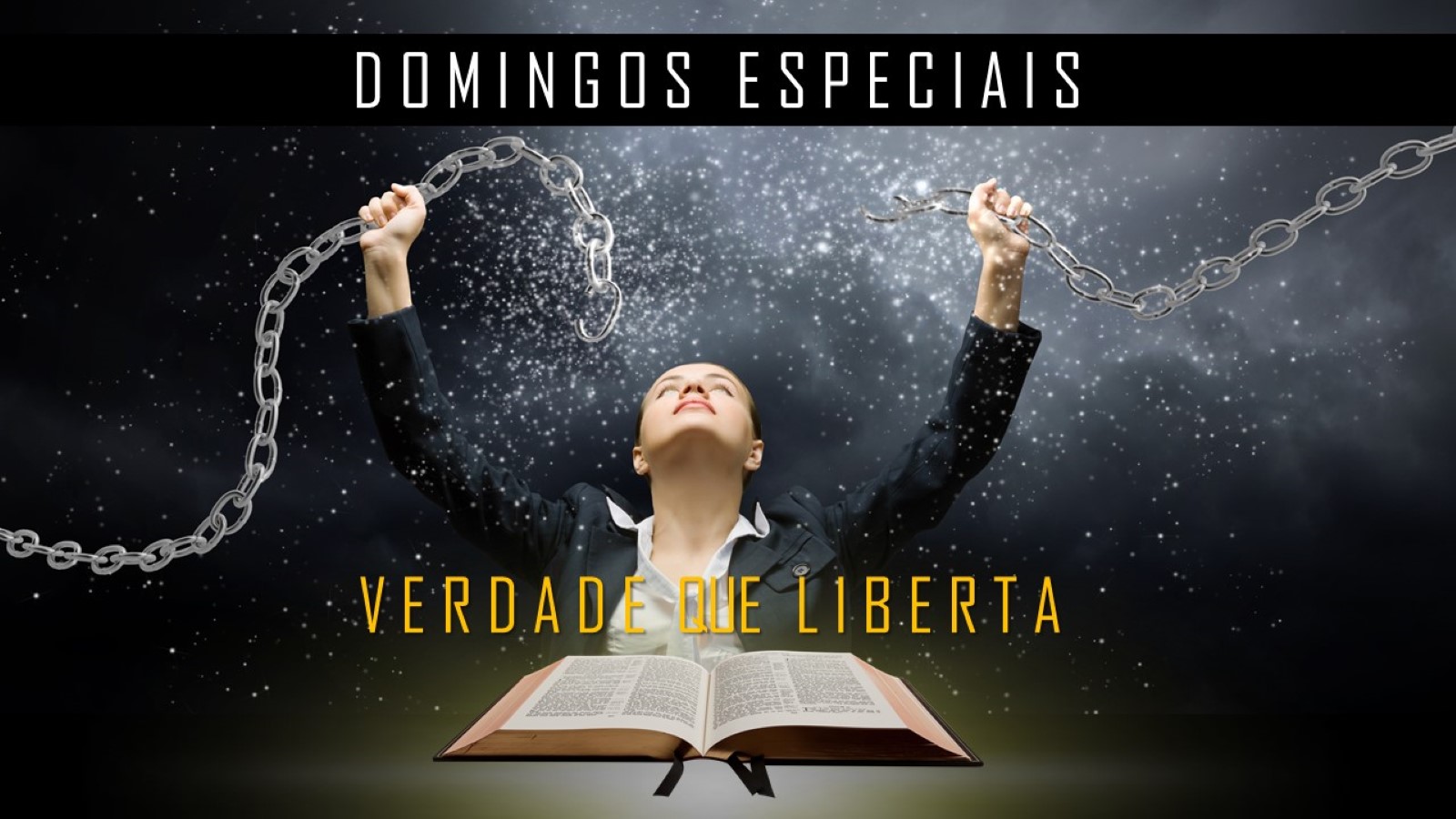